Taylor & Francis 期刊资源您的学习科研好助手
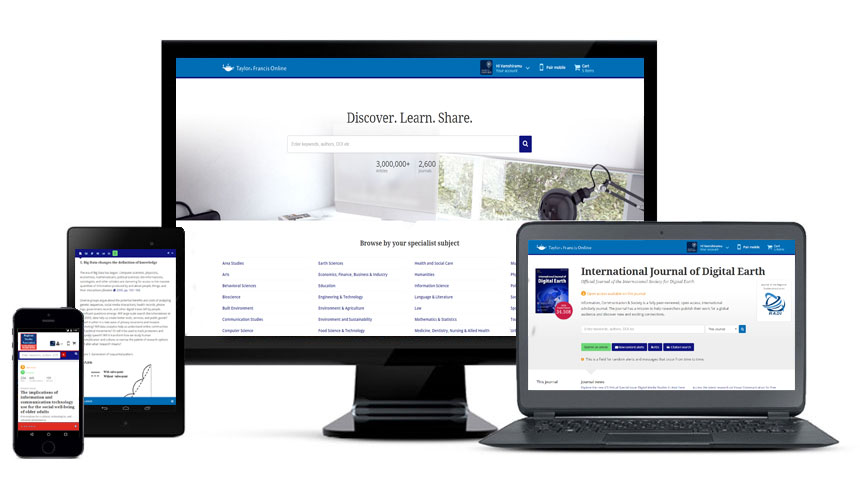 发现 ∙ 学习 ∙ 分享
Taylor & Francis出版集团介绍
创建于1798年，出版2600余种学术期刊
最早商业运作学术期刊的出版社
全球最大的社会科学出版社；40%的人文社科类期刊被SSCI/A&HCI收录；70%的科技类期刊被SCIE 收录
2600+期刊，2500+为Open Select
合作伙伴 – 与750家学协会和大学合作；

全球网络 – 20 家代表处遍布全球各大洲：北京、新加坡、东京、牛津 、费城、墨尔本

旗下品牌：
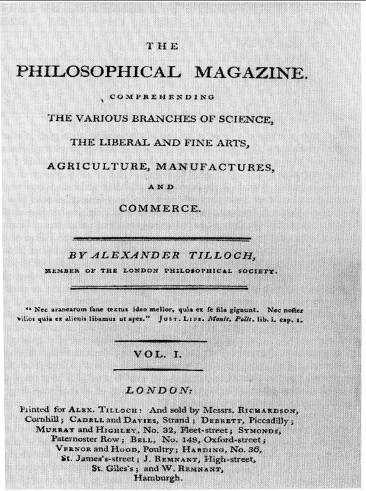 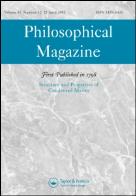 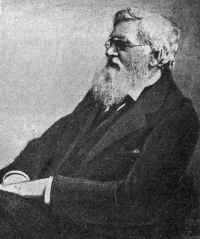 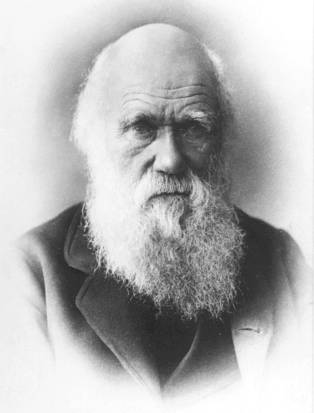 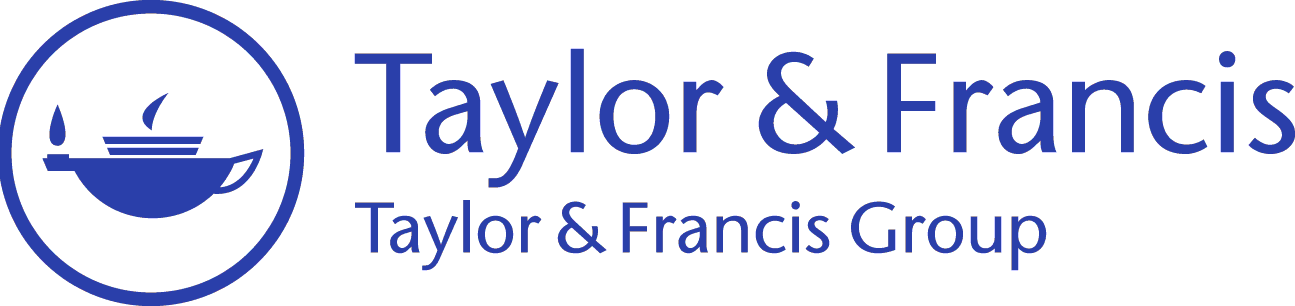 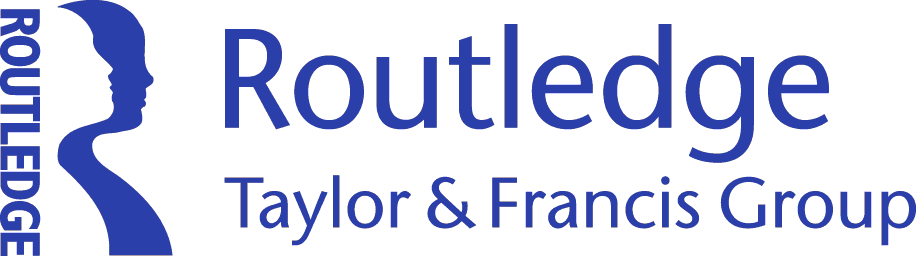 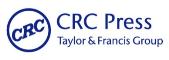 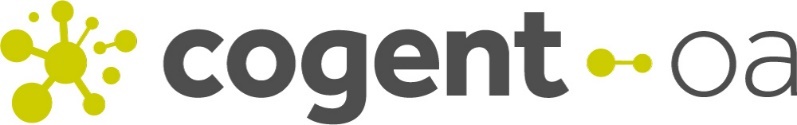 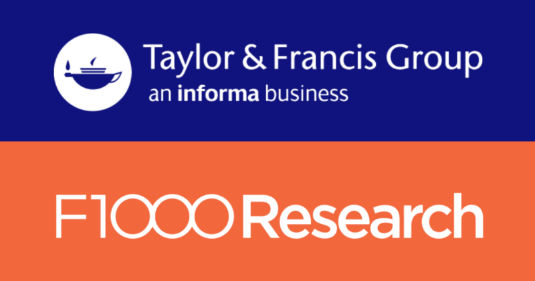 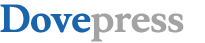 Taylor & Francis期刊数据库
化学
工程计算与技术
生物、地球、环境与食品科学
数学与统计学
物理学
运动科学与医学*
综合医疗与公共卫生
临床精神病学与神经科学
综合内科与口腔医学
药物学与毒理学
人类学、考古学与文化遗产
人文与艺术
商业管理与经济
犯罪学与法学
教育学
地理、城市规划与研究
心理健康与社会保健
图书馆与信息科学
媒体、文化与传播学研究
政治学、国际关系与区域研究
心理学
社会学及相关学科
体育、休闲与旅游
策略、防务与安全研究
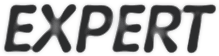 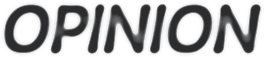 专家系列期刊专辑
科技期刊数据库
人文与社会科学
期刊数据库
医学期刊数据库
专家见解期刊专辑




专家评论期刊专辑
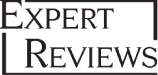 *现刊库内容可延展阅读至1997年
Taylor & Francis期刊数据库
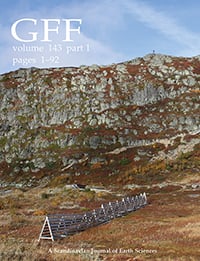 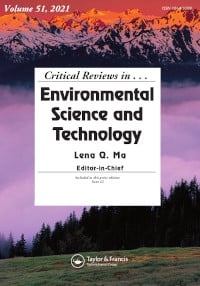 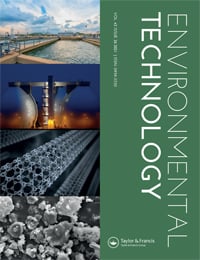 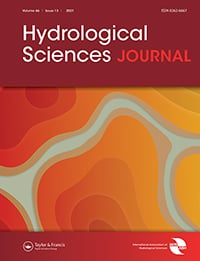 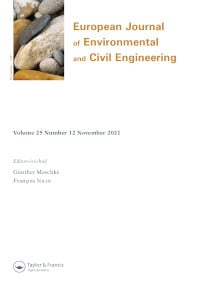 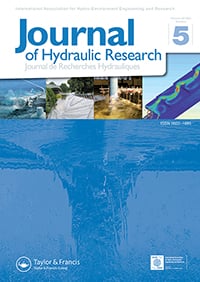 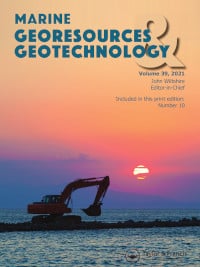 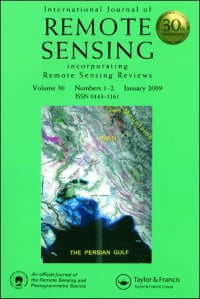 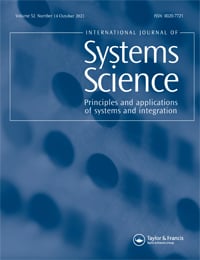 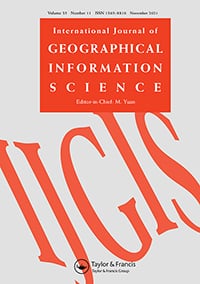 地质工程重点期刊
International Geology Review 《国际地质学评论》
pISSN：0020-6814  |  eISSN：1938-2839

2020年影响因子： 3.958
JCR排名： 5/48 地质学
2020年SJR： 1.188
SJR排名： 37/238 地质学
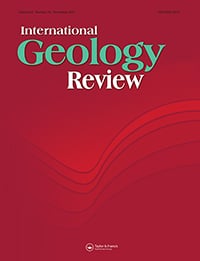 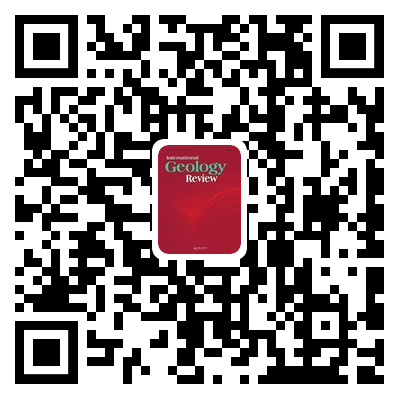 Geocarto International 《国际地球制图》  
pISSN：1010-6049  |  eISSN：1752-0762

2020年影响因子： 4.889
JCR排名： 7/29 影像科学与摄影技术; 9/32 遥感; 26/199 地球科学：多学科; 74/274 环境科学 
2020年SJR： 0.802
SJR排名： 54/221 水科学与技术; 118/697 地理规划与发展
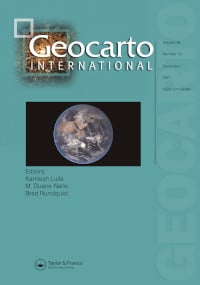 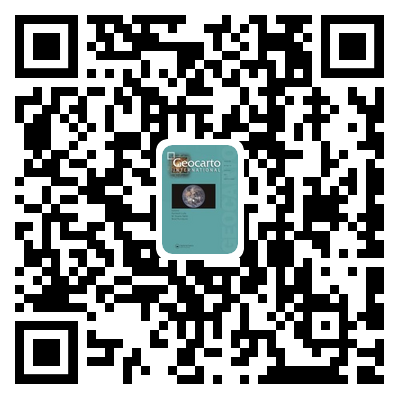 水力学重点期刊
Hydrological Sciences Journal 《水文科学期刊》
pISSN：0262-6667  |  eISSN：2150-3435

2020年影响因子： 3.787
JCR排名： 24/98 水资源
2020年SJR： 0.952
SJR排名： 37/221 水科学与技术
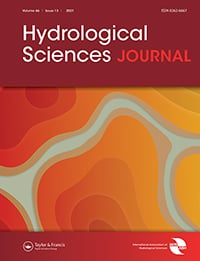 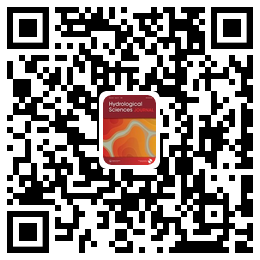 Journal of Hydraulic Research 《水力学研究期刊》   
pISSN：0022-1686  |  eISSN： 1814-2079

2020年影响因子： 2.568
JCR排名： 52/98 水资源; 64/136 土木工程 
2020年SJR： 0.671
SJR排名： 70/221 水科学与技术; 86/289 土木工程与结构工程
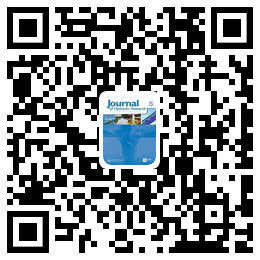 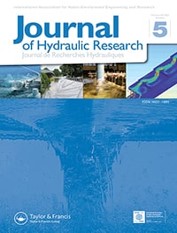 环境科学重点期刊
Critical Reviews in Environmental Science & Technology 
《环境科学与技术评论》
pISSN： 1064-3389  |  eISSN： 1547-6537

2020年影响因子： 12.561
JCR排名： 5/274 环境科学
2020年SJR：2.321
SJR排名： 3/140 环境工程；4/125 污染；5/101 废弃物管理与处理；	6/221 水科学与技术
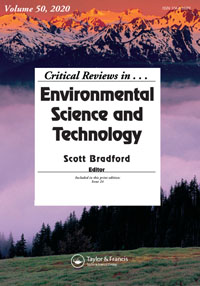 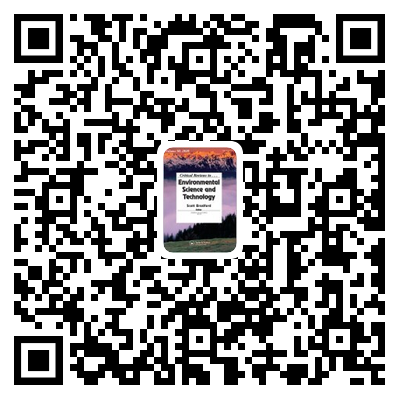 Environmental Technology 《环境技术》
pISSN： 0959-3330  |  eISSN： 1479-487X

2020年影响因子： 3.247
JCR排名： 125/274 环境科学
2020年SJR： 0.525
SJR排名： 44/101 废弃物管理与处理；70/117 环境化学；
	94/221 水科学与技术；1266/2417 医学(其他)
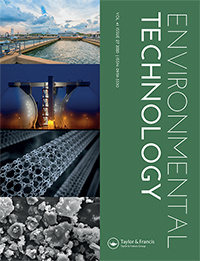 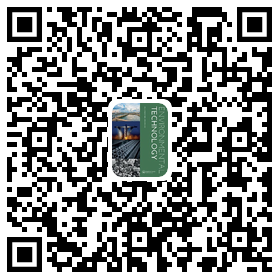 化学重点期刊
49种期刊，其中47种被列入Web of Science®，Q1区的期刊有10种。 内容涵盖化学工程、晶体学、环境科学、无机化学、有机化学、物理和理论化学。
Synthetic Communications 《合成通讯》 
pISSN： 0039-7911  |  eISSN： 1532-2432

2020年影响因子： 2.007
JCR排名： 37/57 有机化学
2020年SJR：0.311
SJR排名： 128/163 有机化学
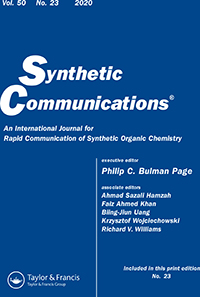 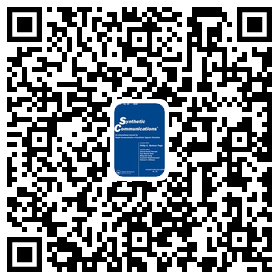 Natural Product Research 《天然产物研究》
pISSN： 1478-6419  |  eISSN： 1478-6427

2020年影响因子： 2.861
JCR排名： 33/74 应用化学; 40/63 药物化学
2020年SJR： 0.478
SJR排名： 58/113 分析化学；92/163 有机化学；190/460 植物科学；
	290/420 生物化学
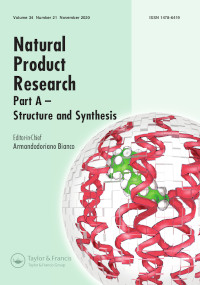 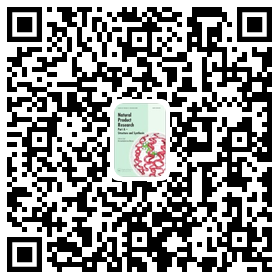 平台特点 - 发现 ∙ 学习 ∙ 分享
访问网址 – www.tandfonline.com

文章 – 超过440万篇科技人文医学资料供科研人员随时查阅

期刊 – 2,600余种期刊，每份期刊都经过严格的同行评审

其他 – 作者、图书馆员、编辑和学协会板块
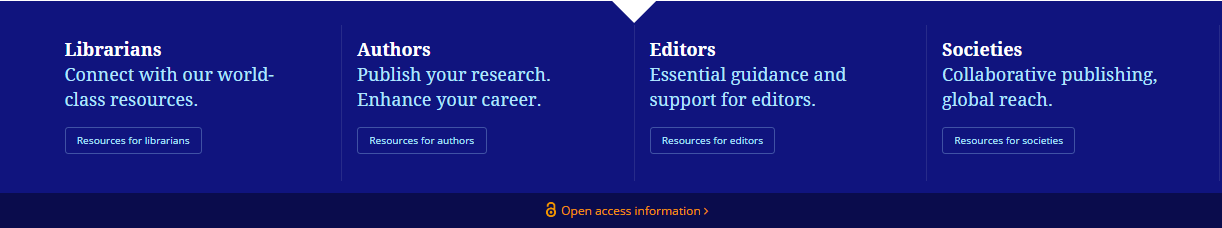 访问路径
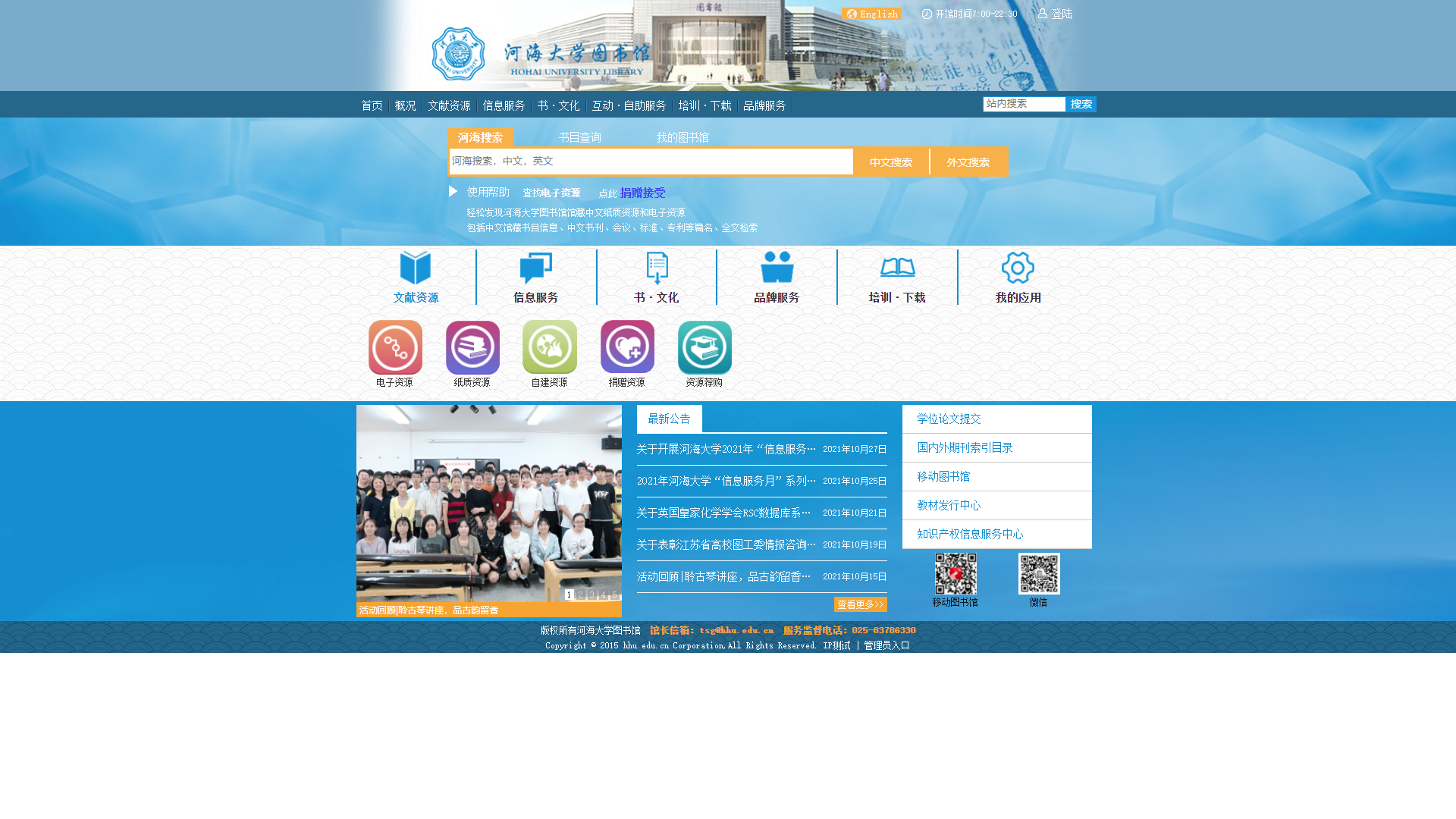 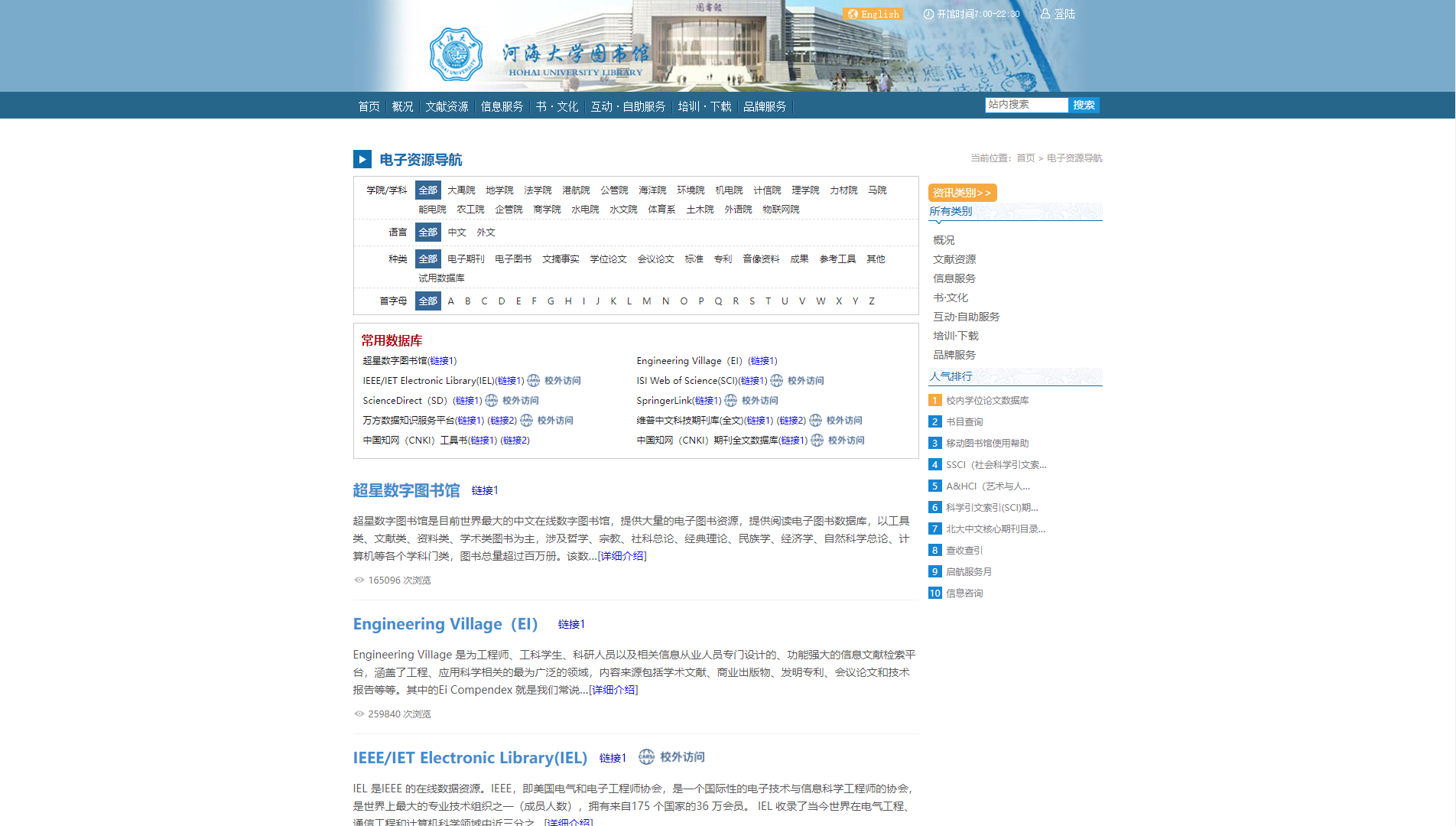 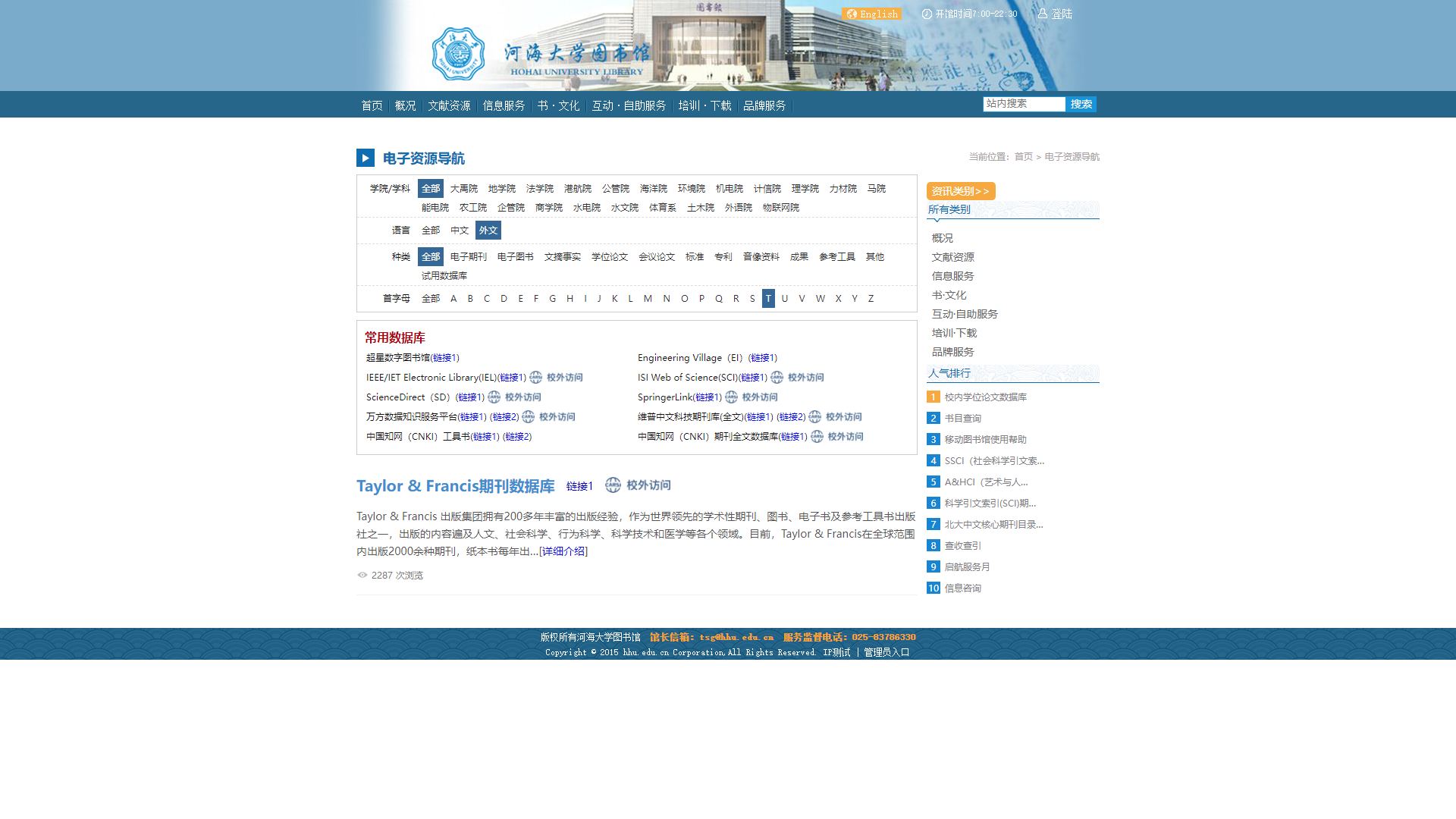 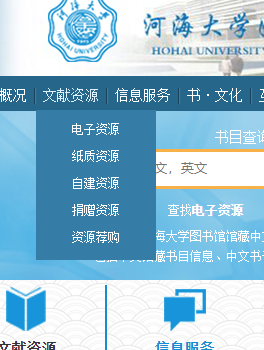 访问路径
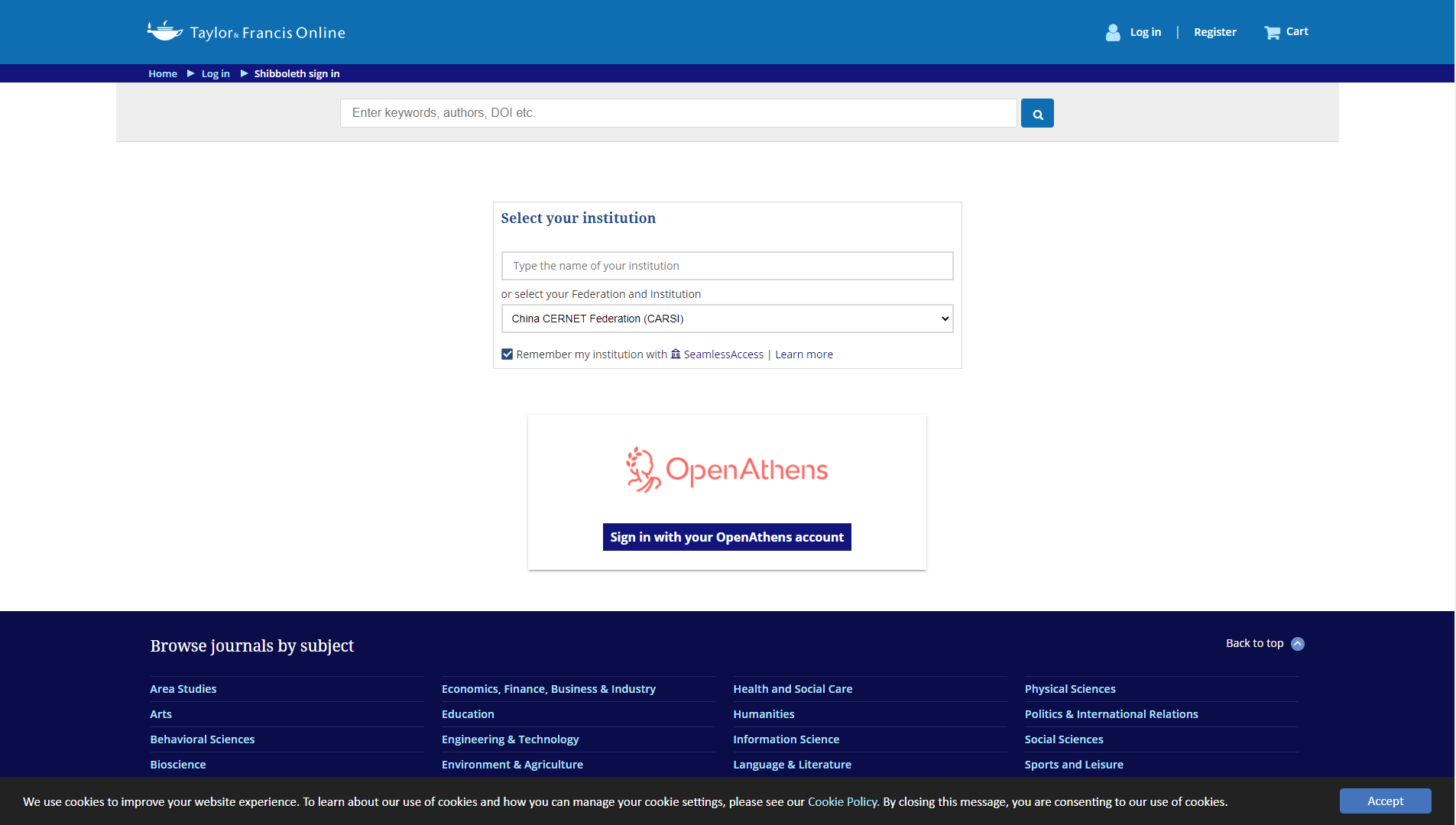 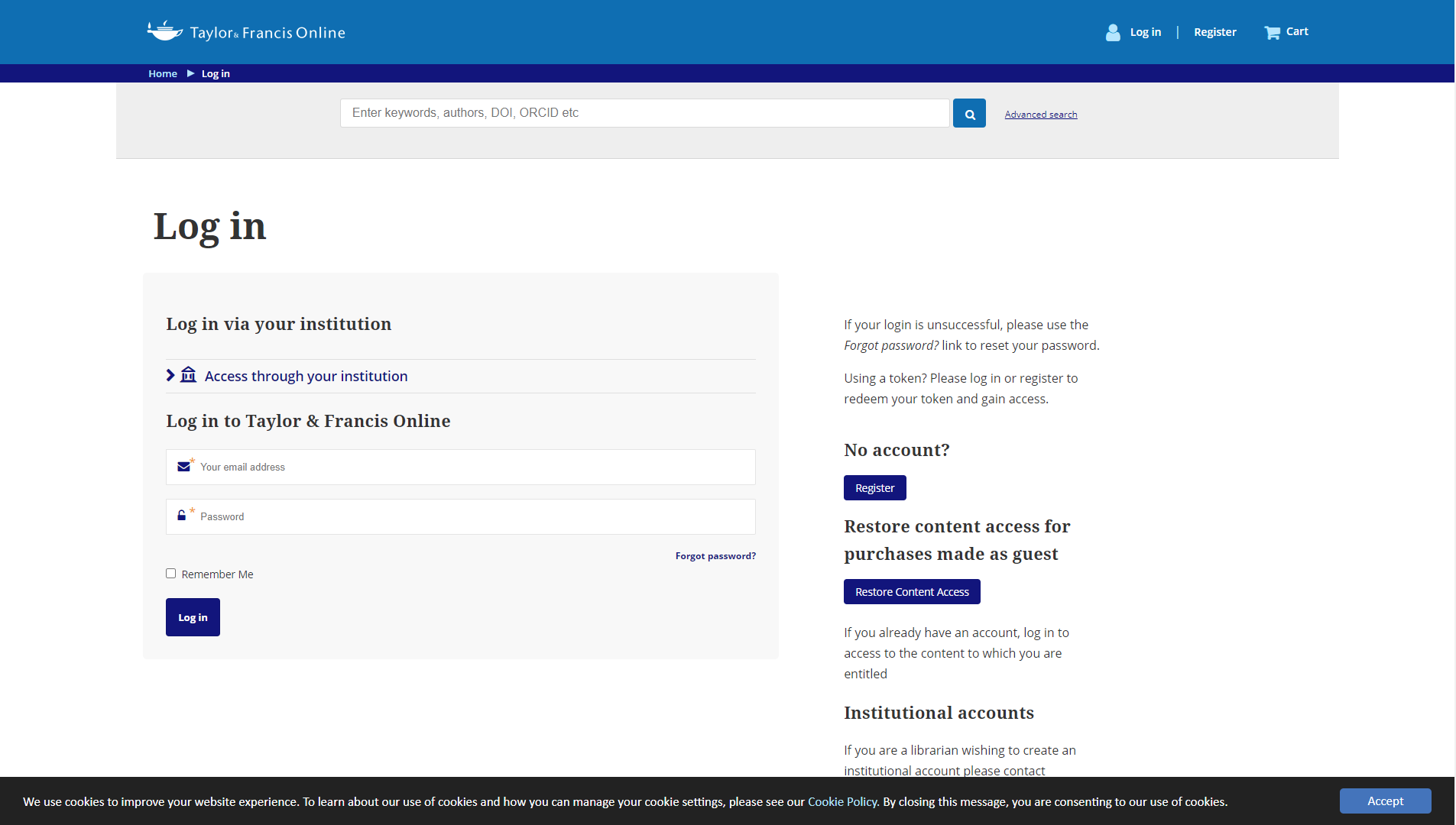 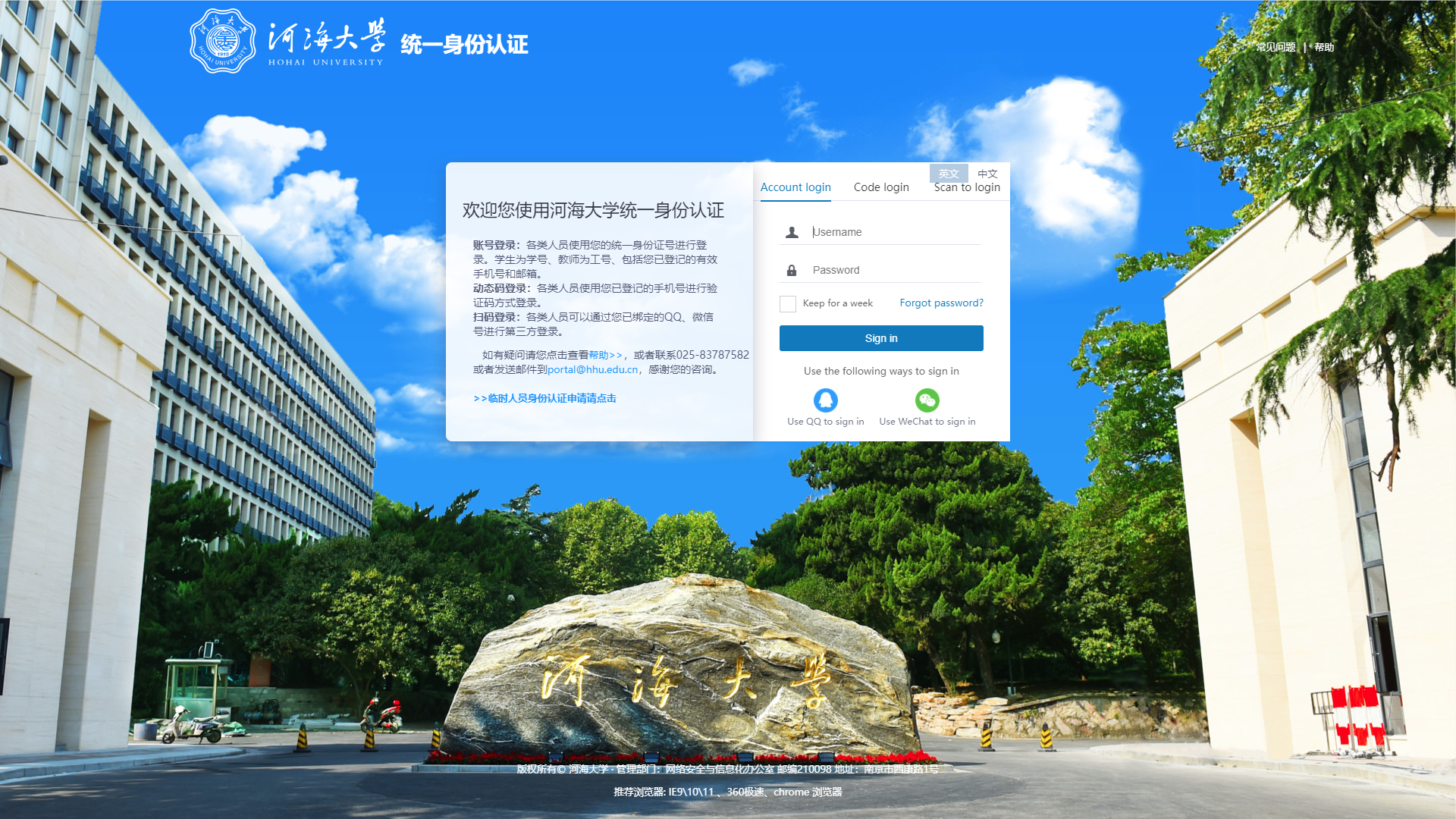 平台访问 – 校外访问
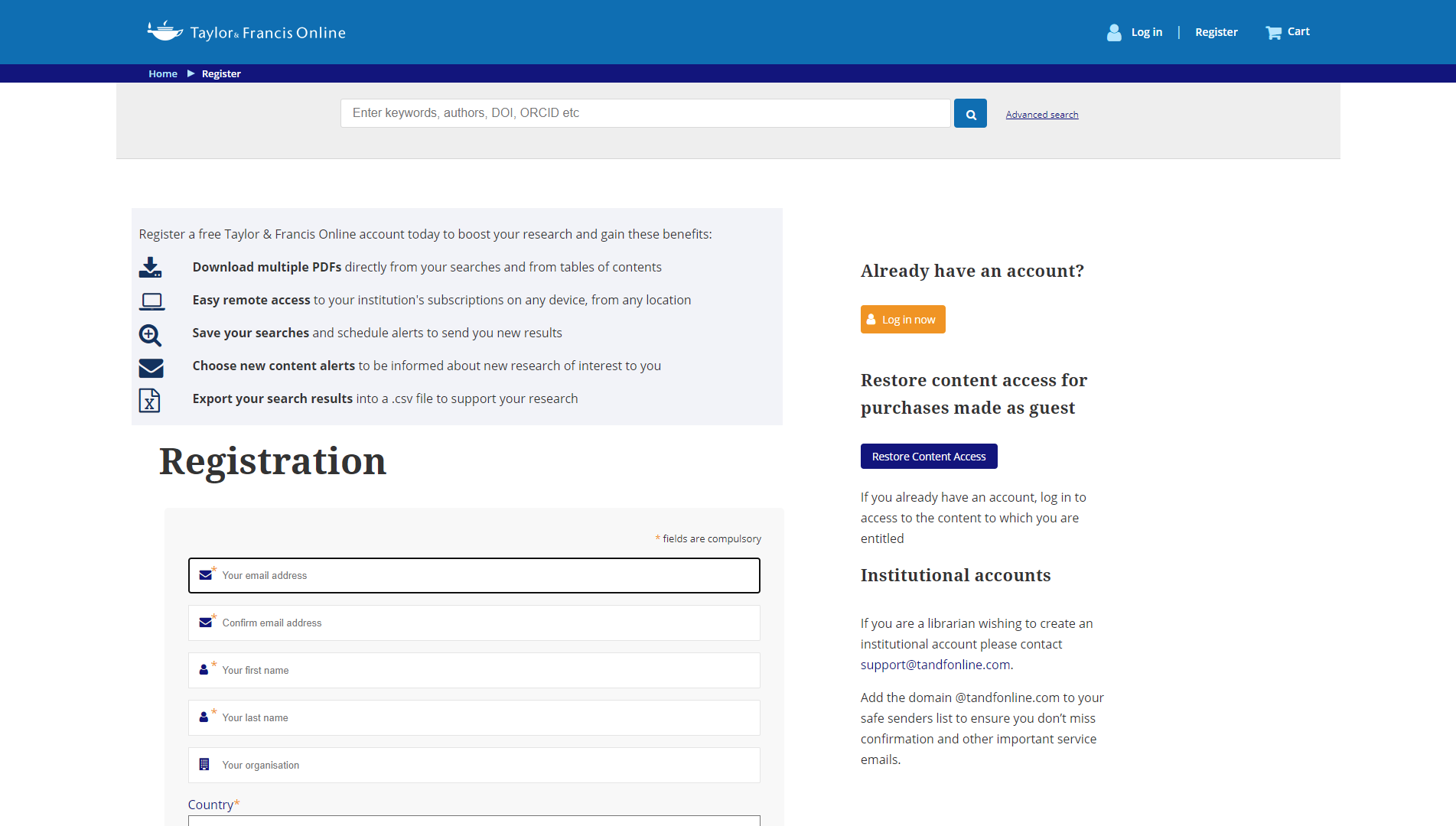 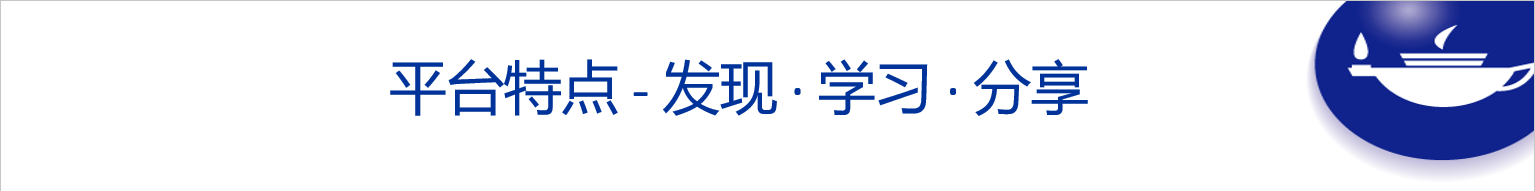 平台特点 - 发现 ∙ 学习 ∙ 分享
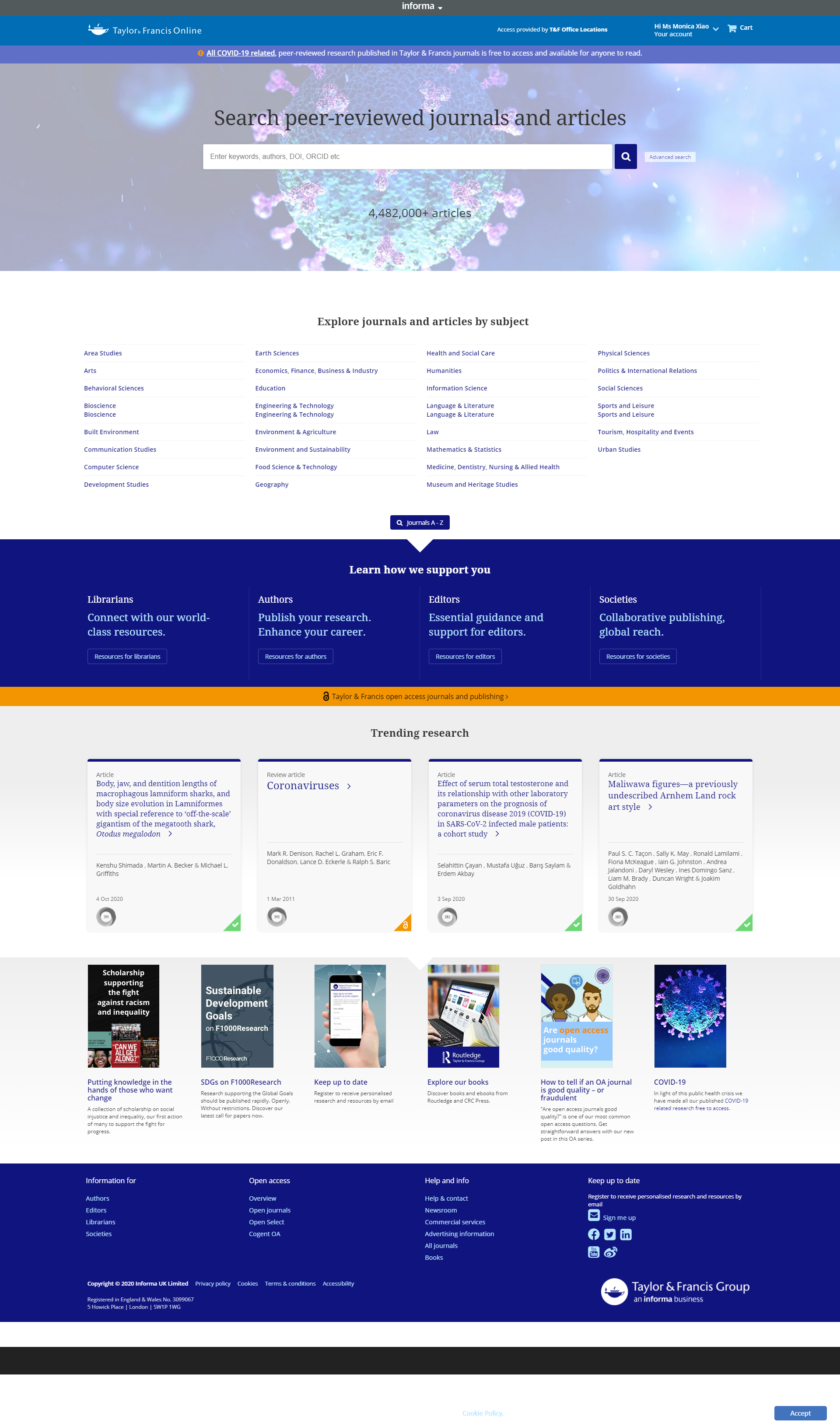 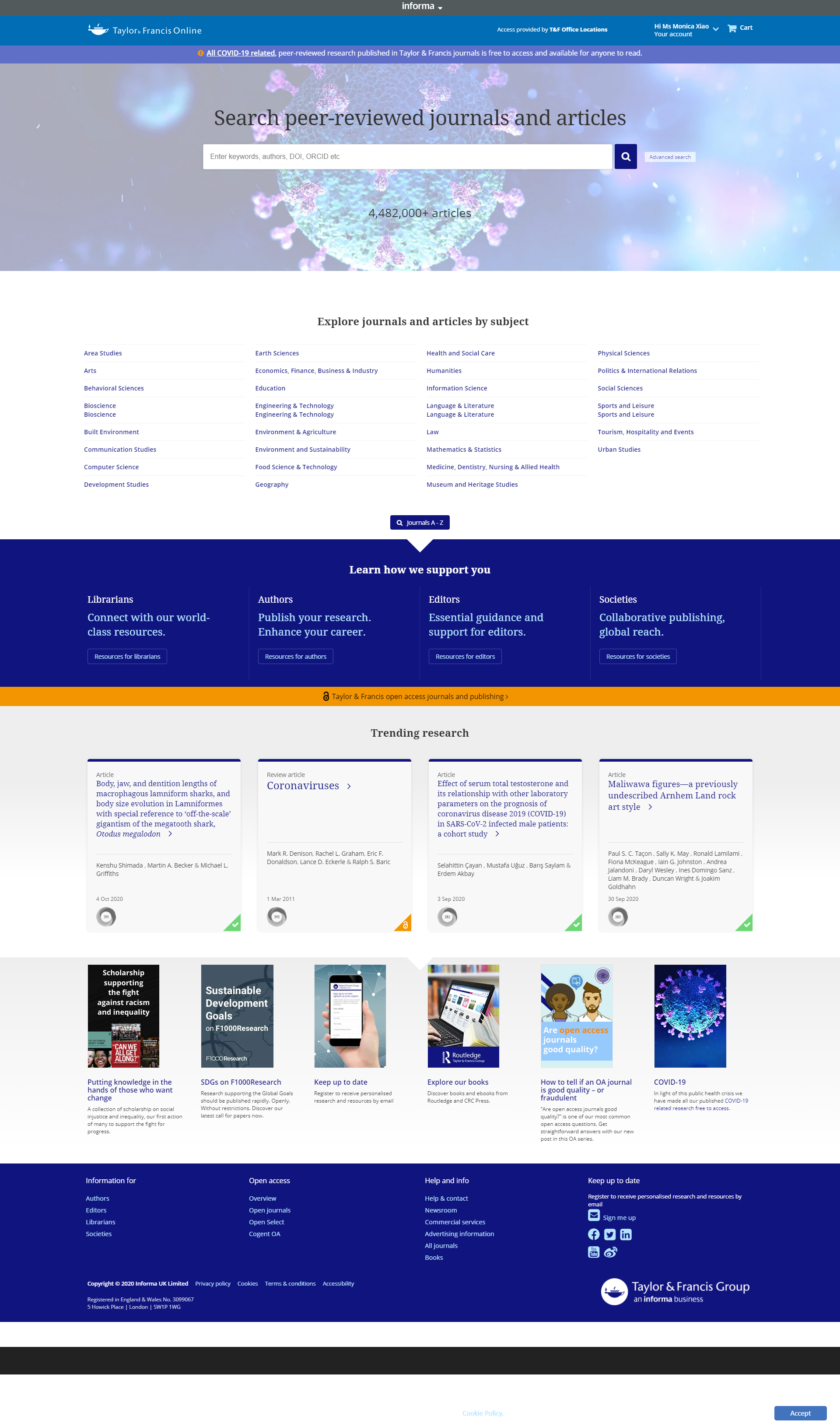 平台使用
搜索文献：查找您感兴趣的文章

文章页面：帮助您省时省力的开展科研

期刊页面：了解您专业领域的期刊
平台使用 – 检索
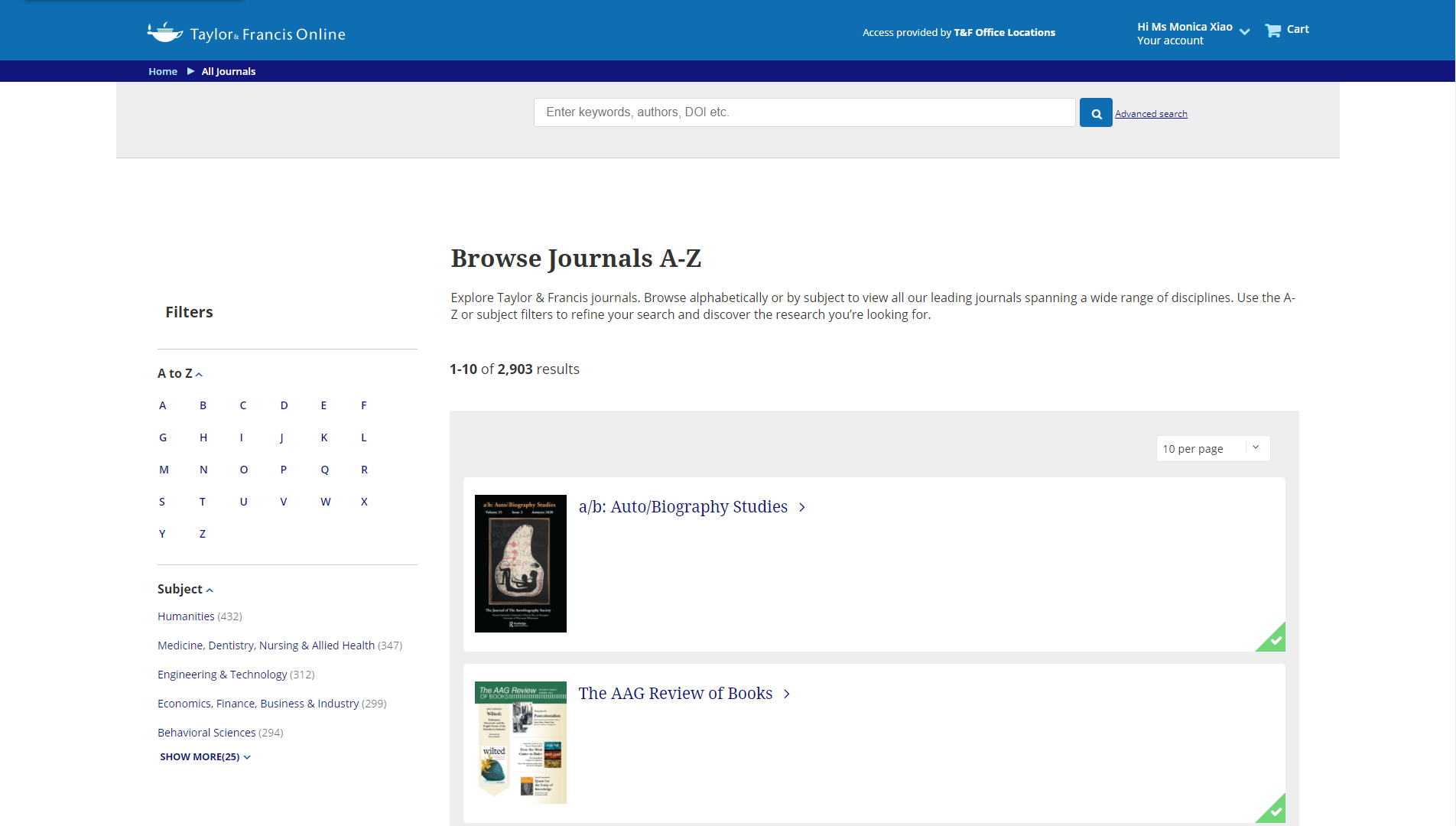 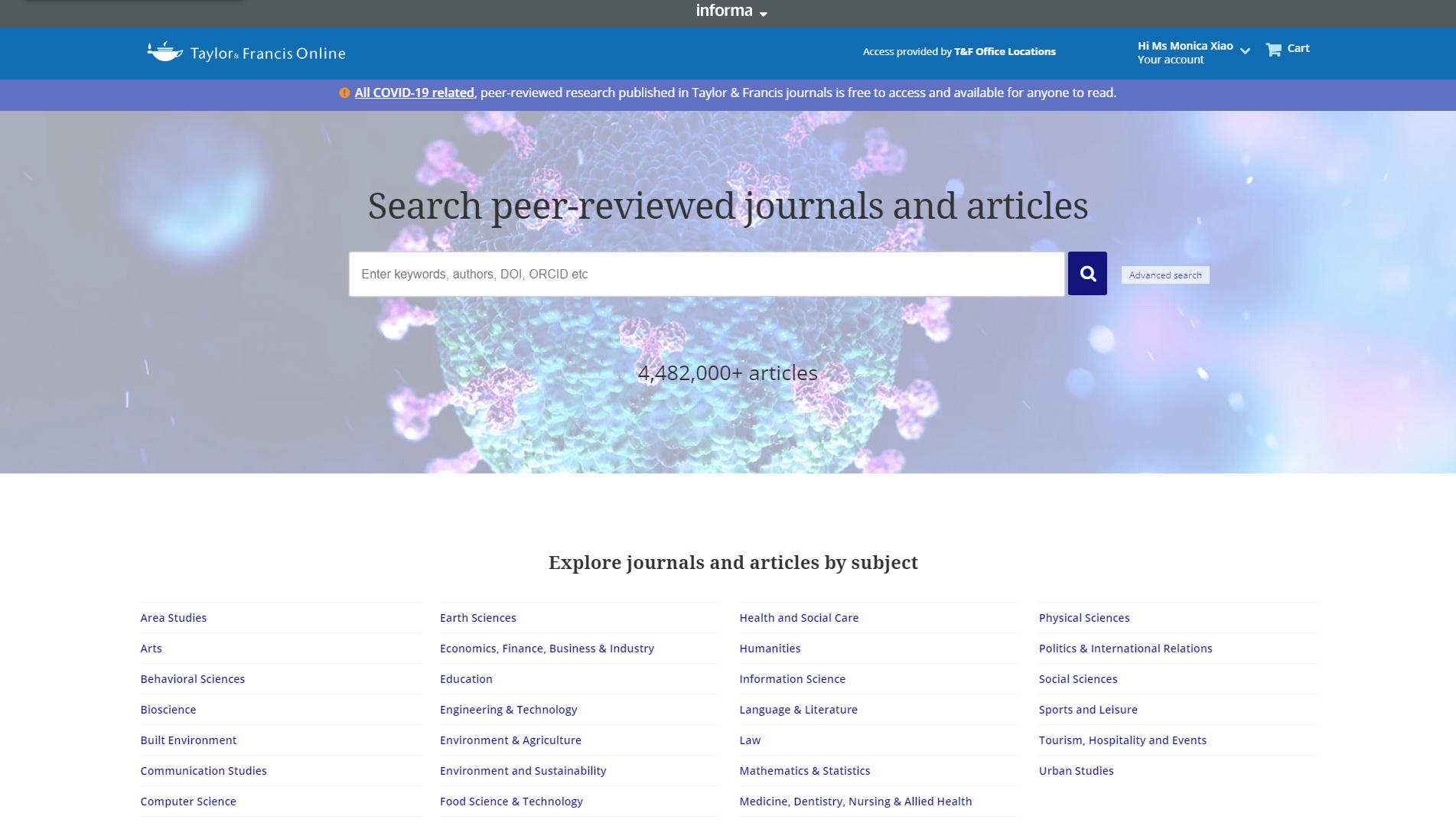 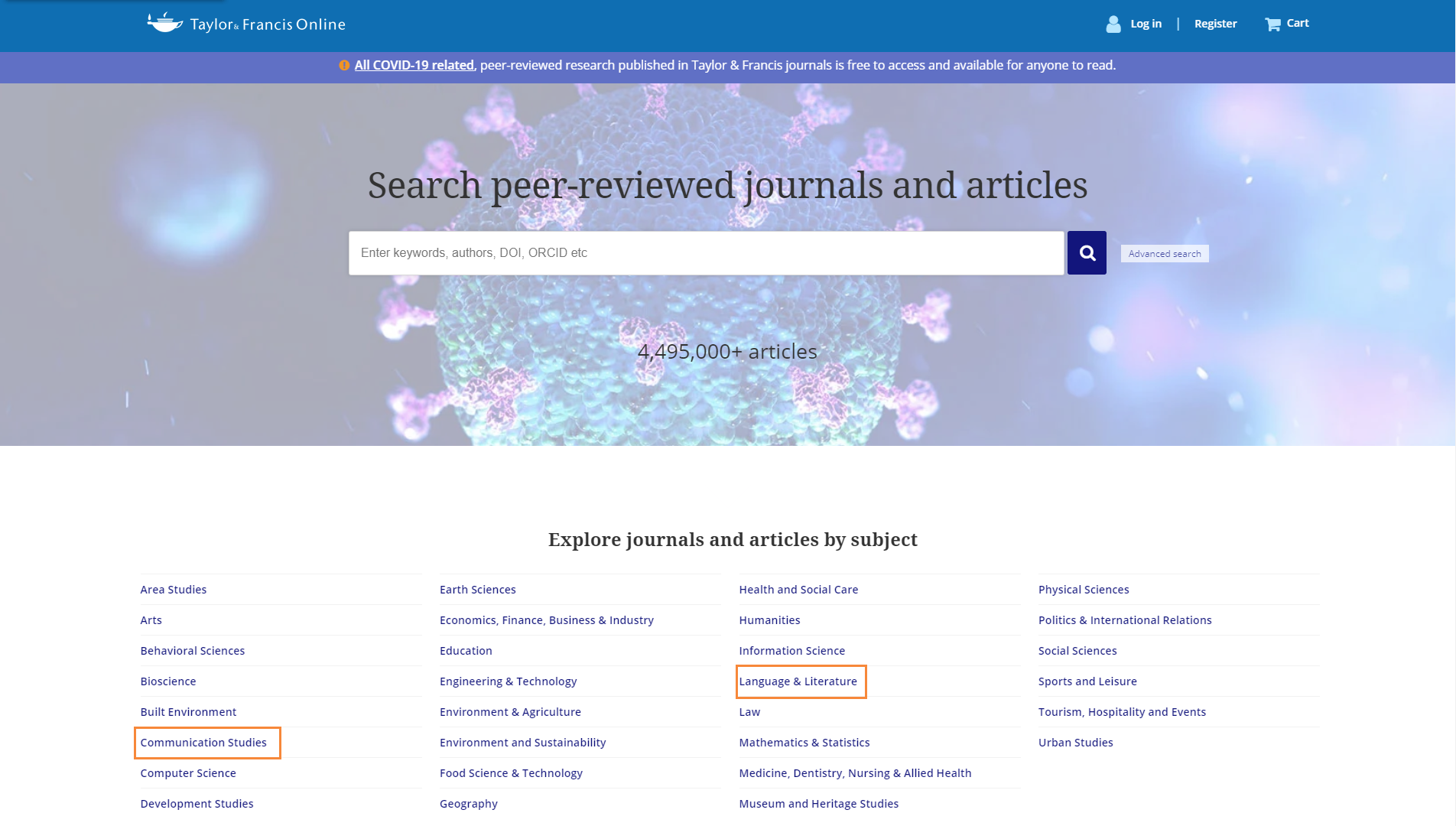 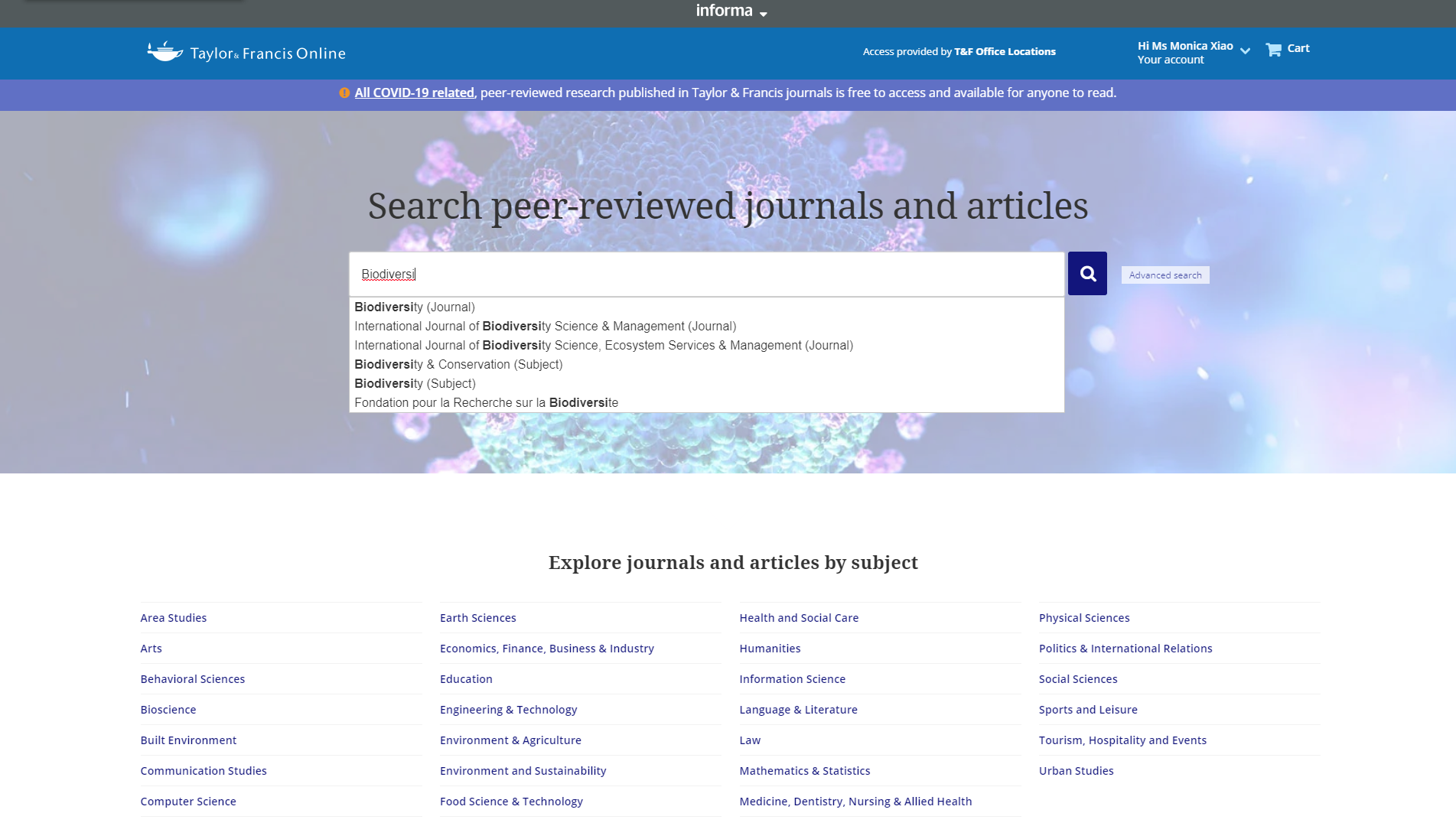 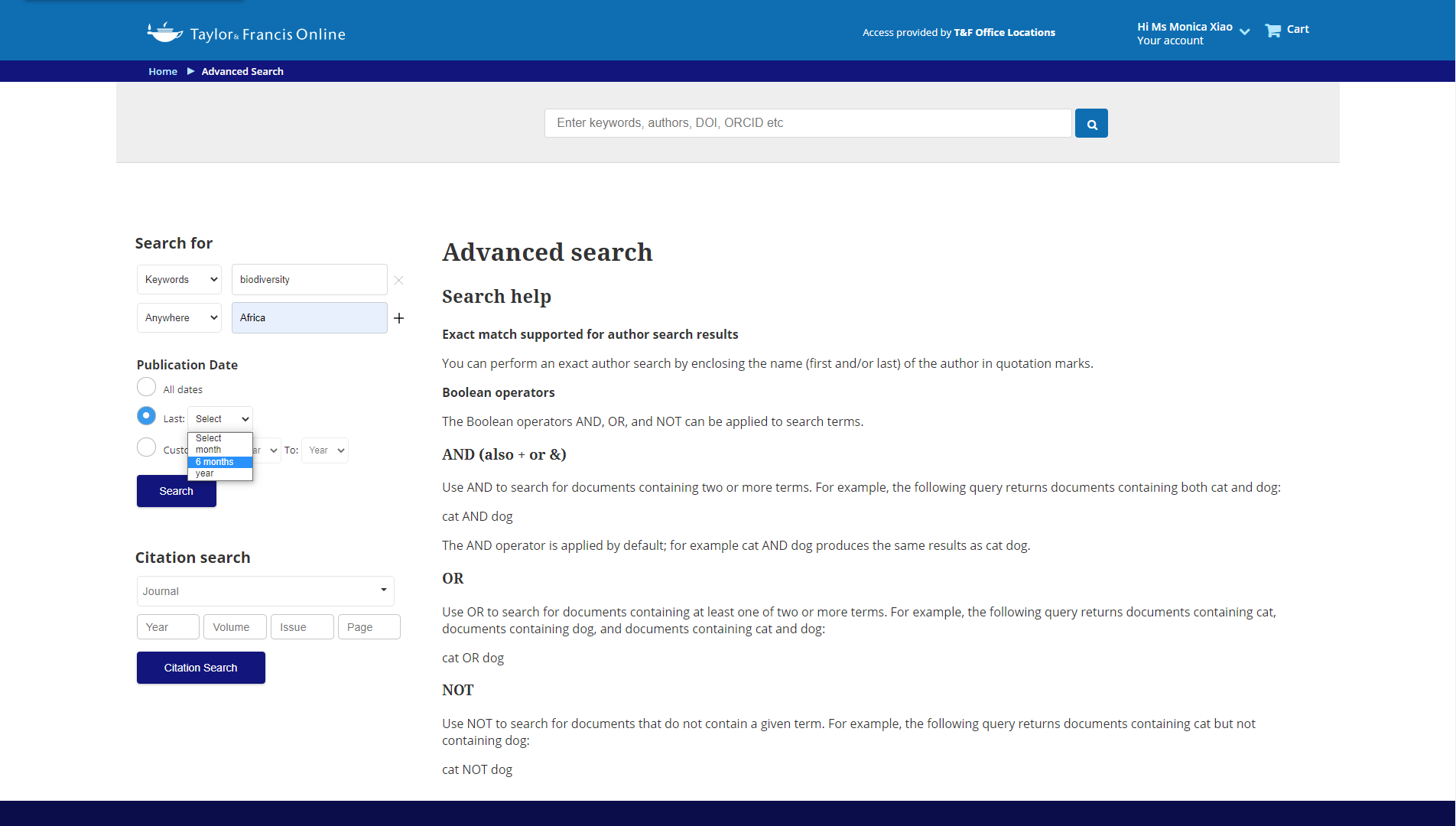 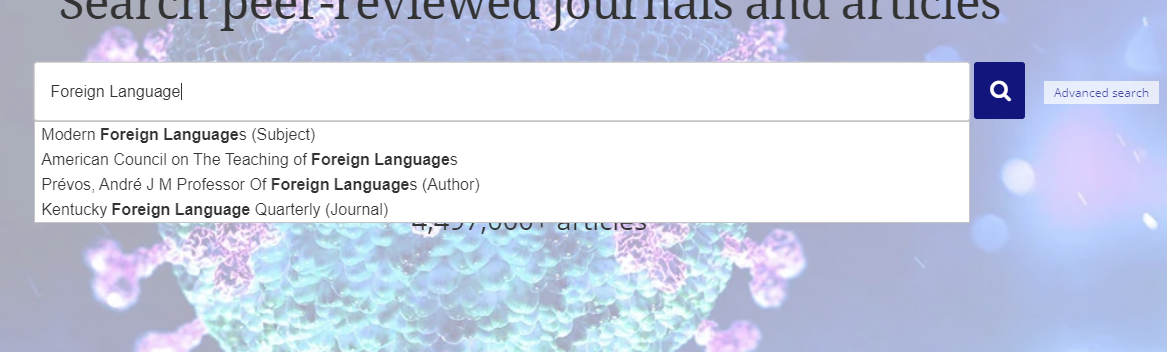 平台使用 – 检索结果
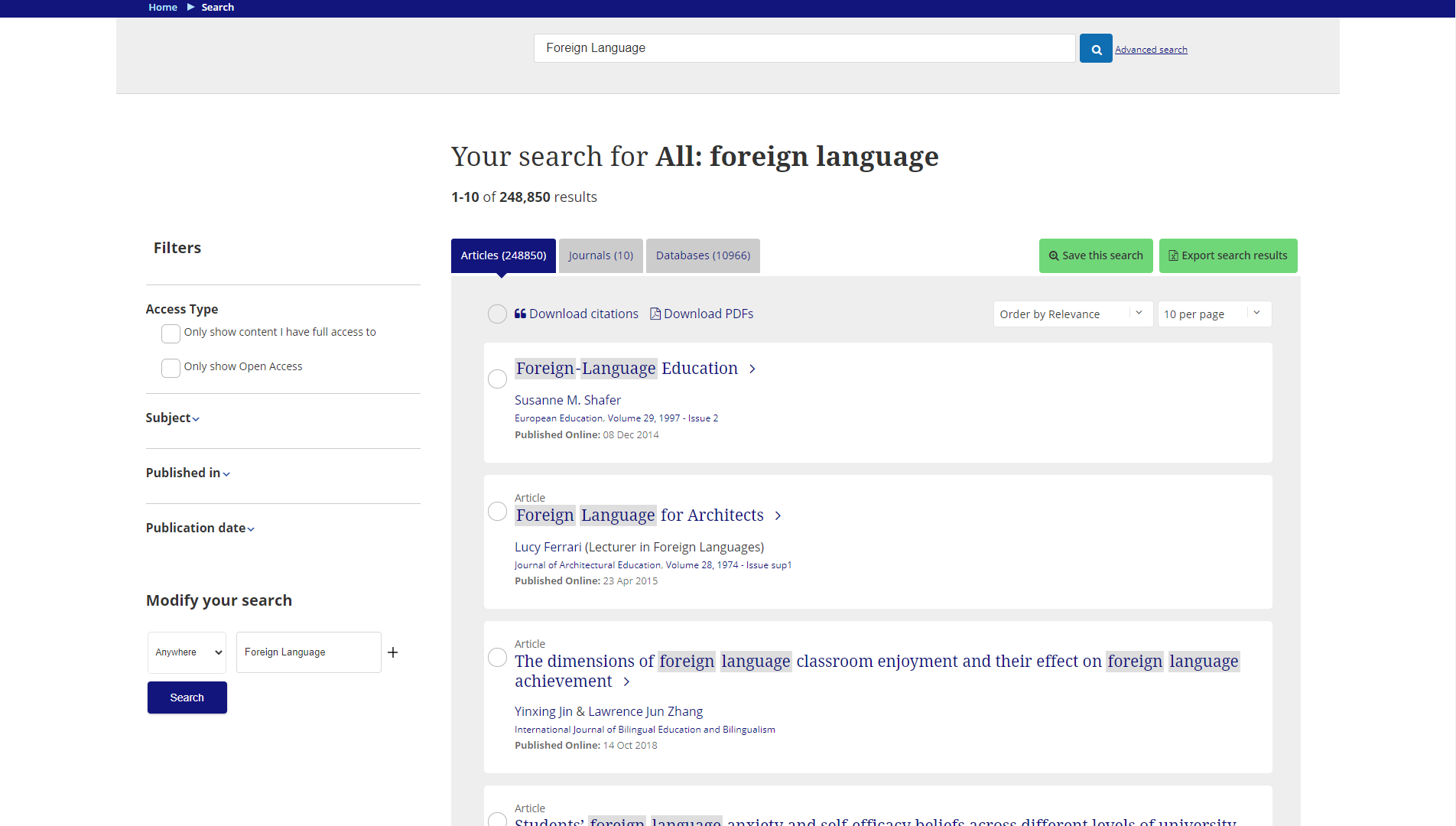 平台使用 – 检索结果
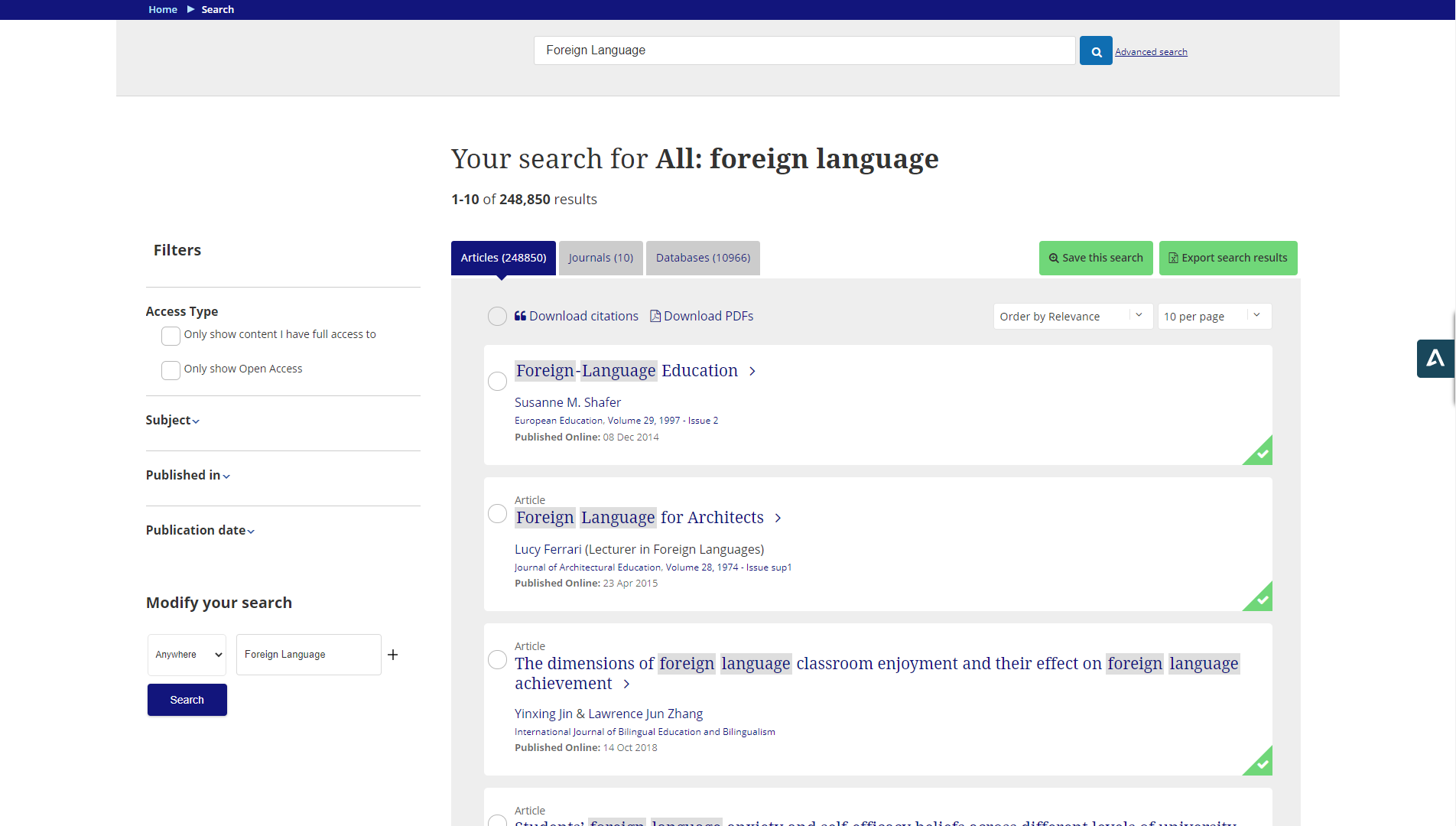 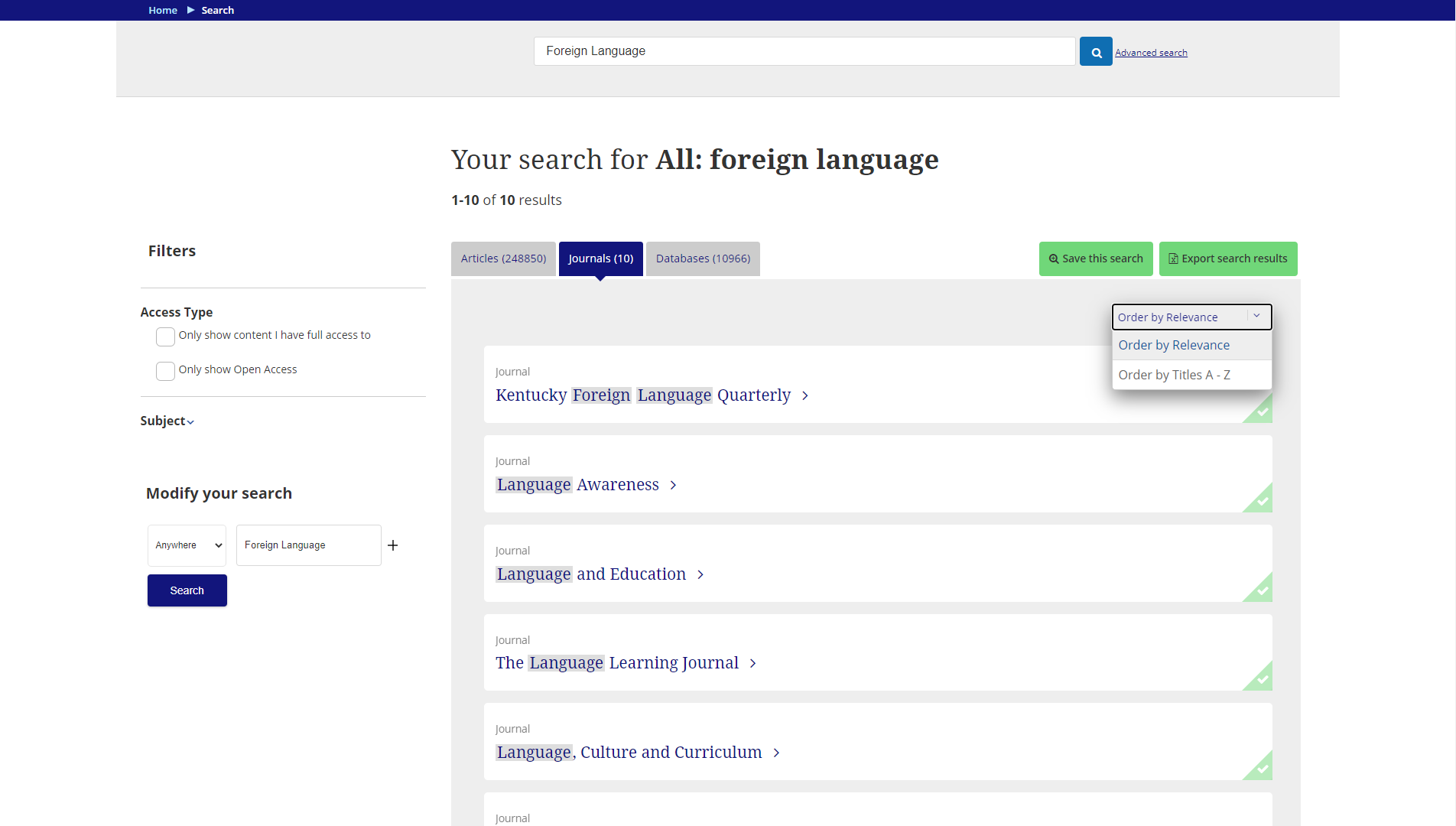 平台使用 – 检索结果
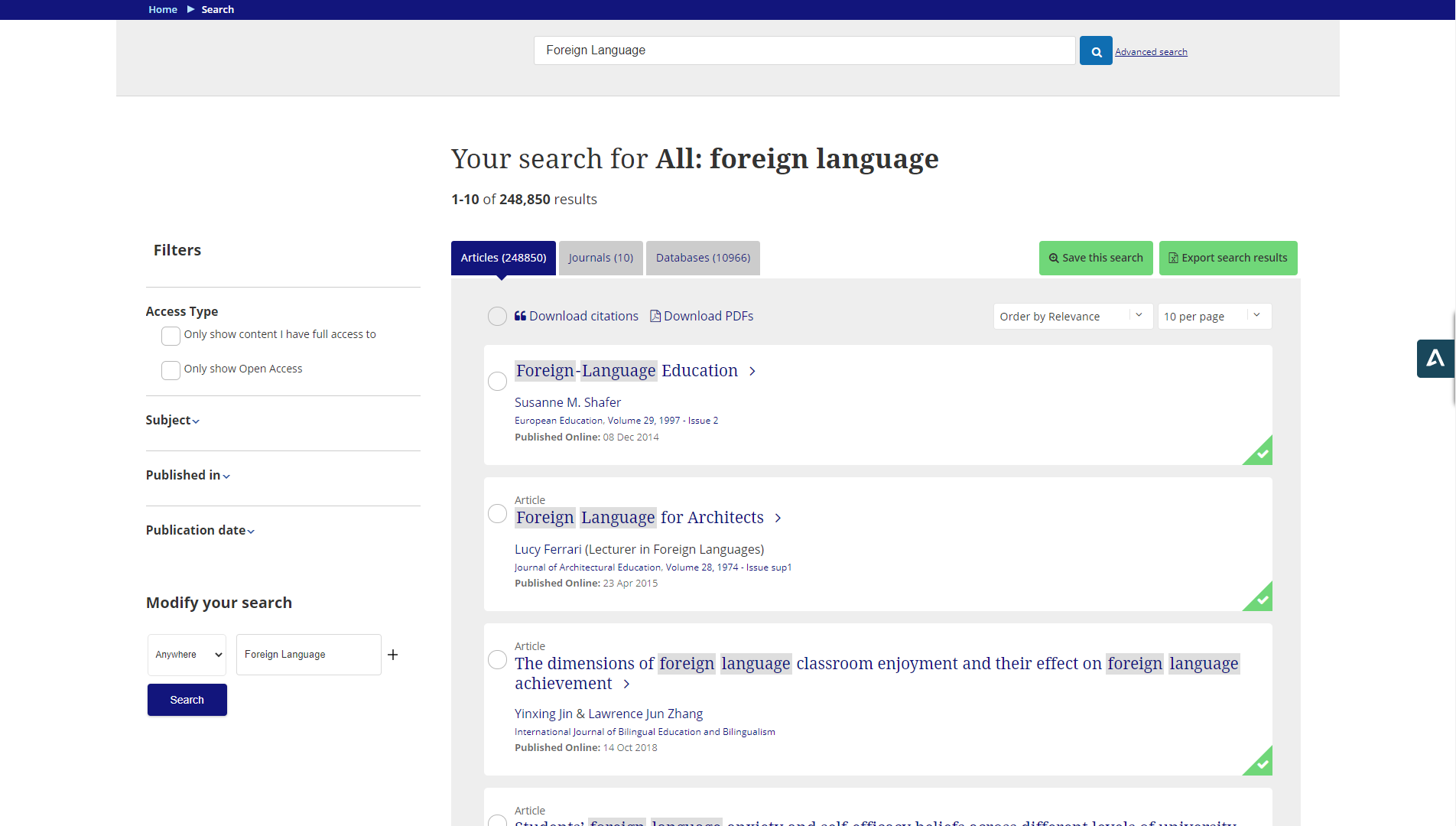 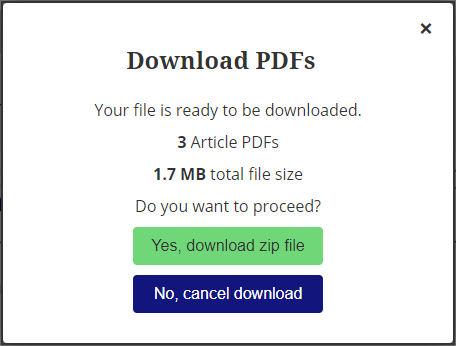 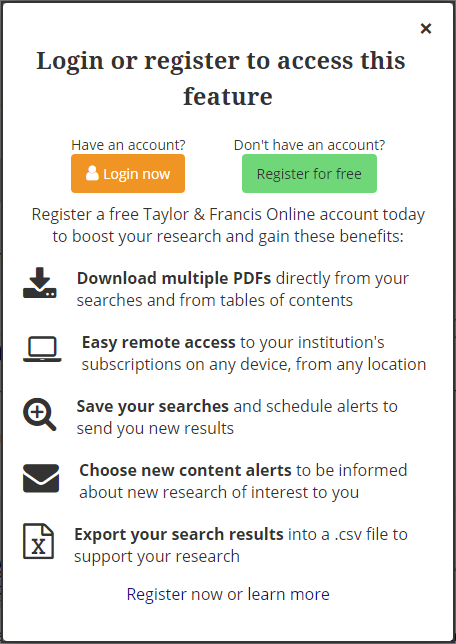 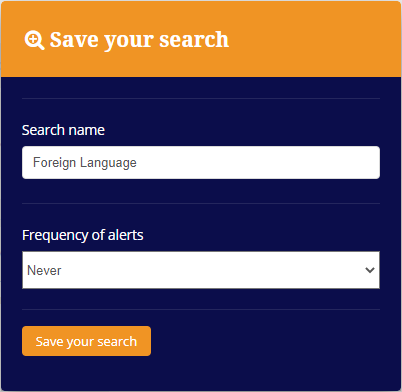 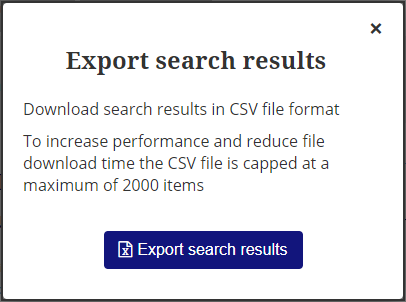 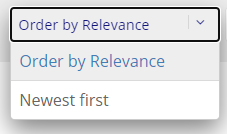 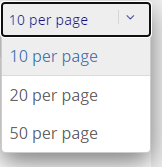 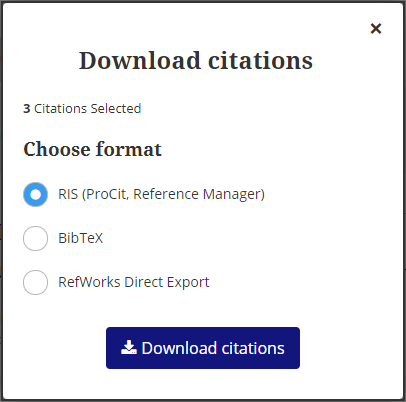 


平台使用 – 检索结果
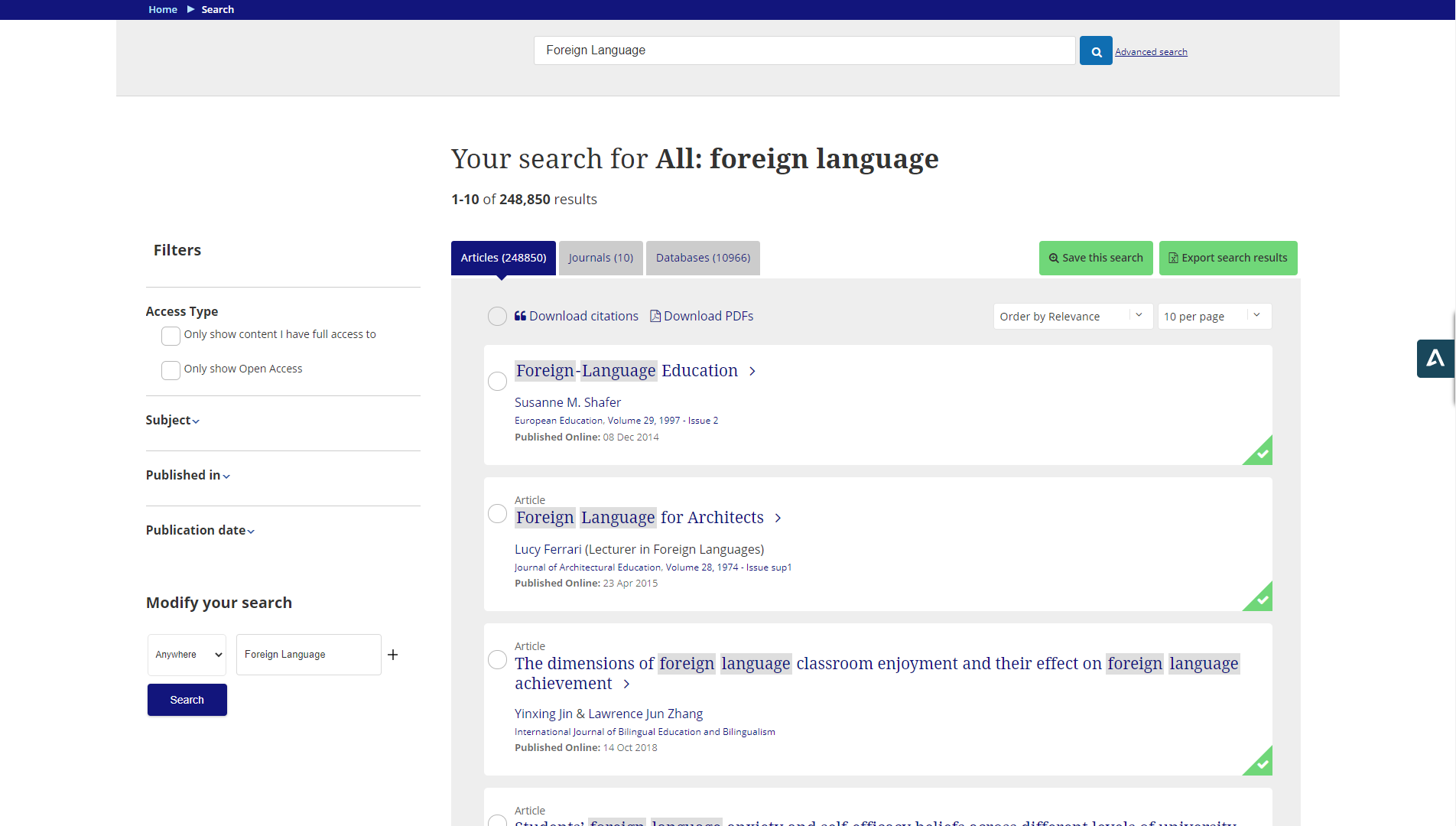 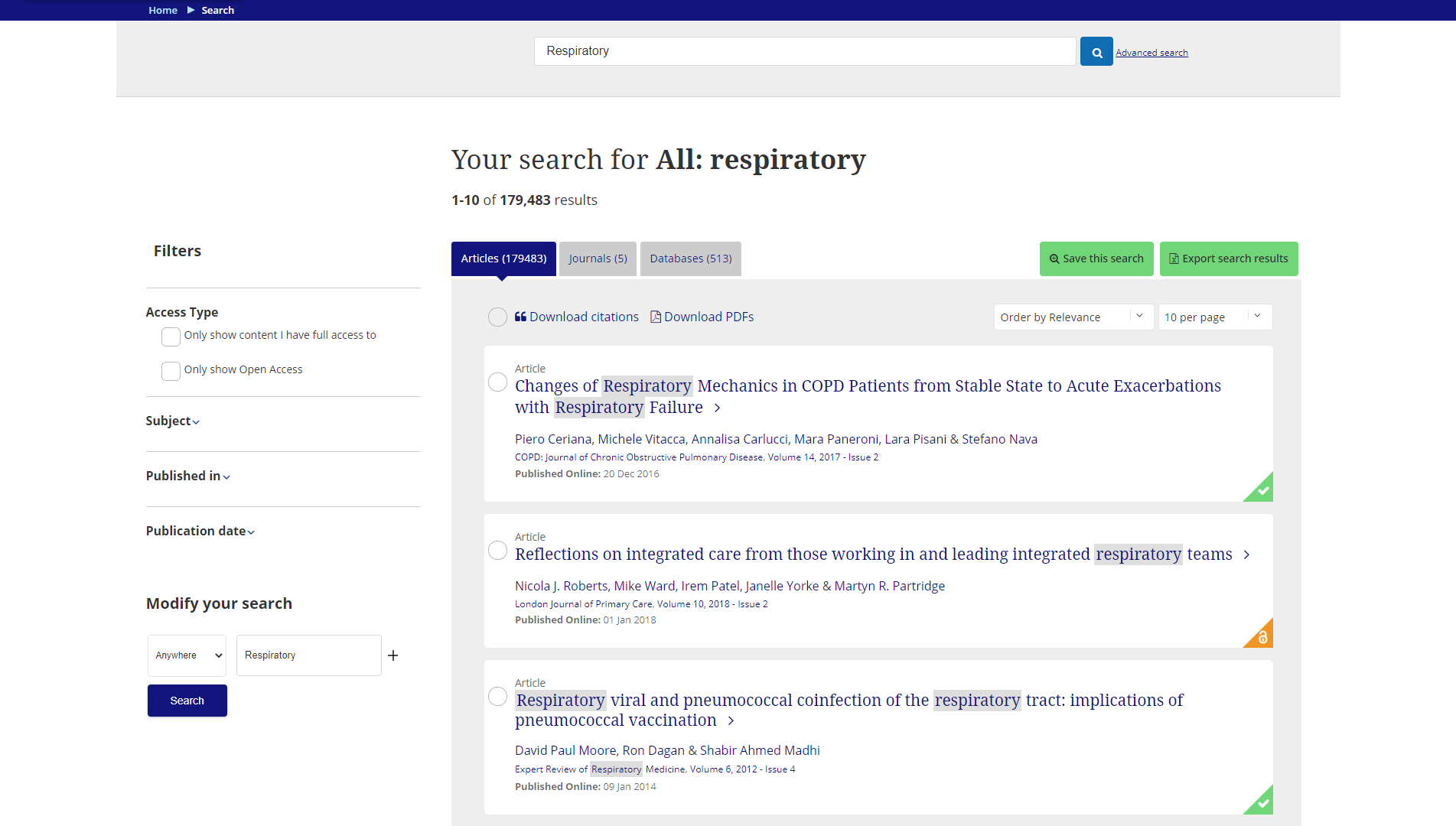 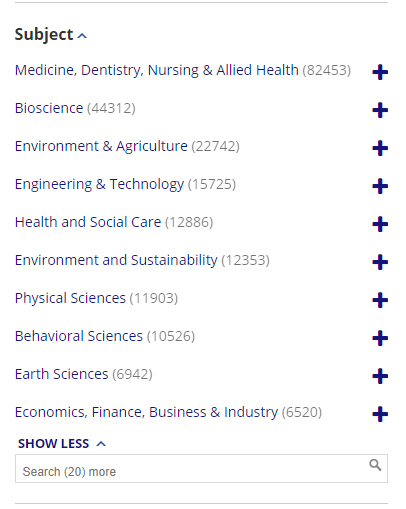 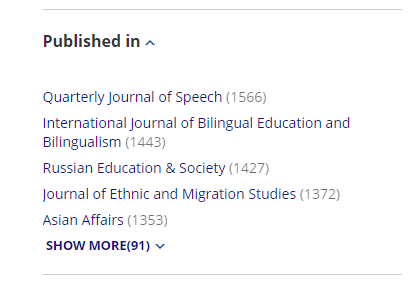 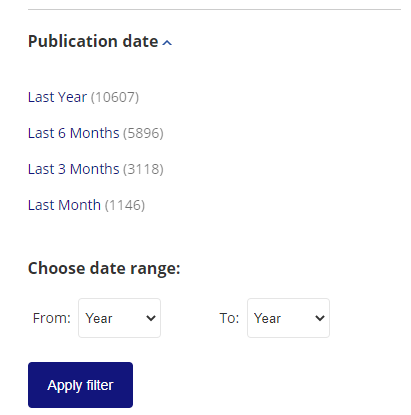 检索技巧 –位置算符
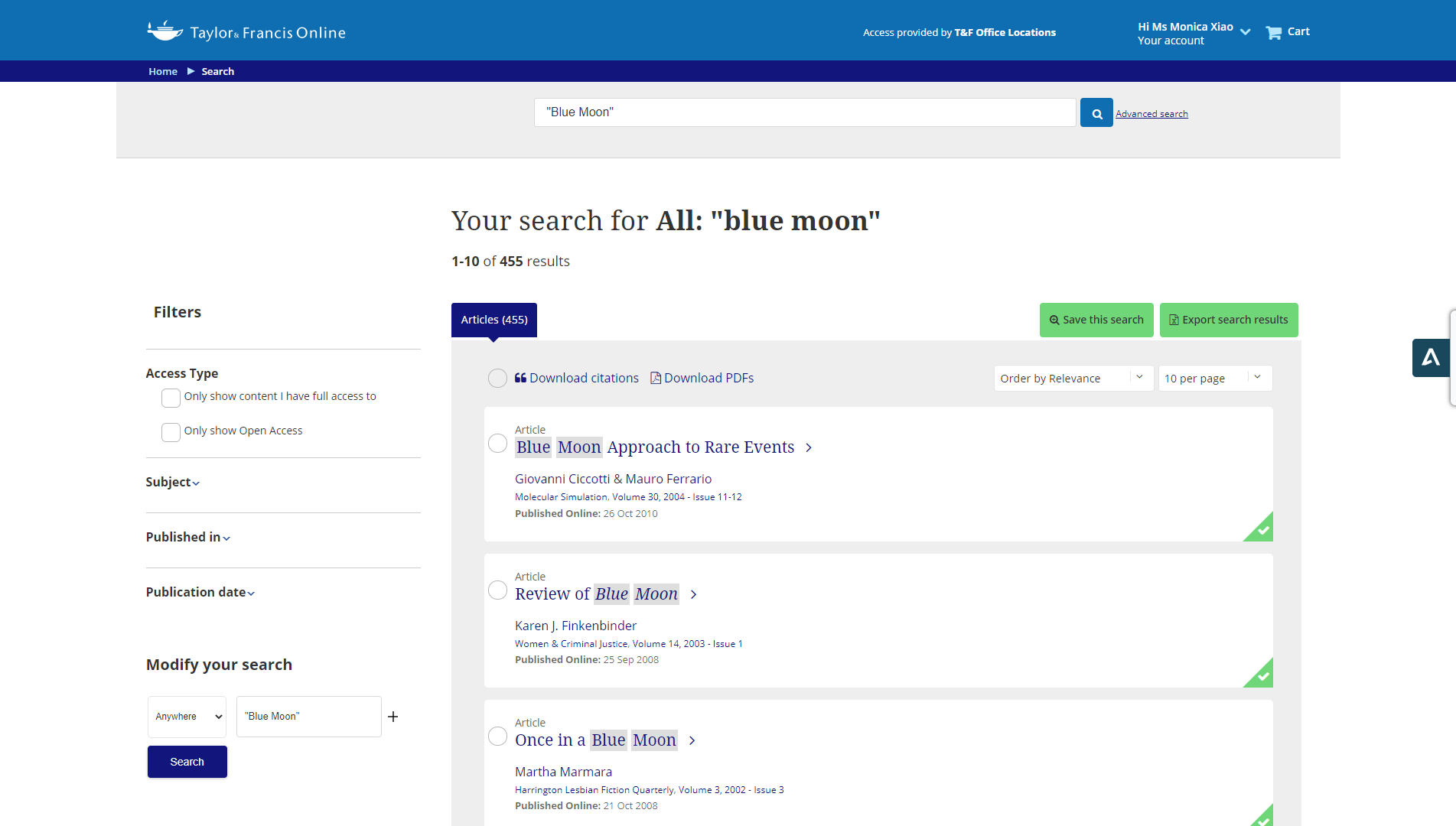 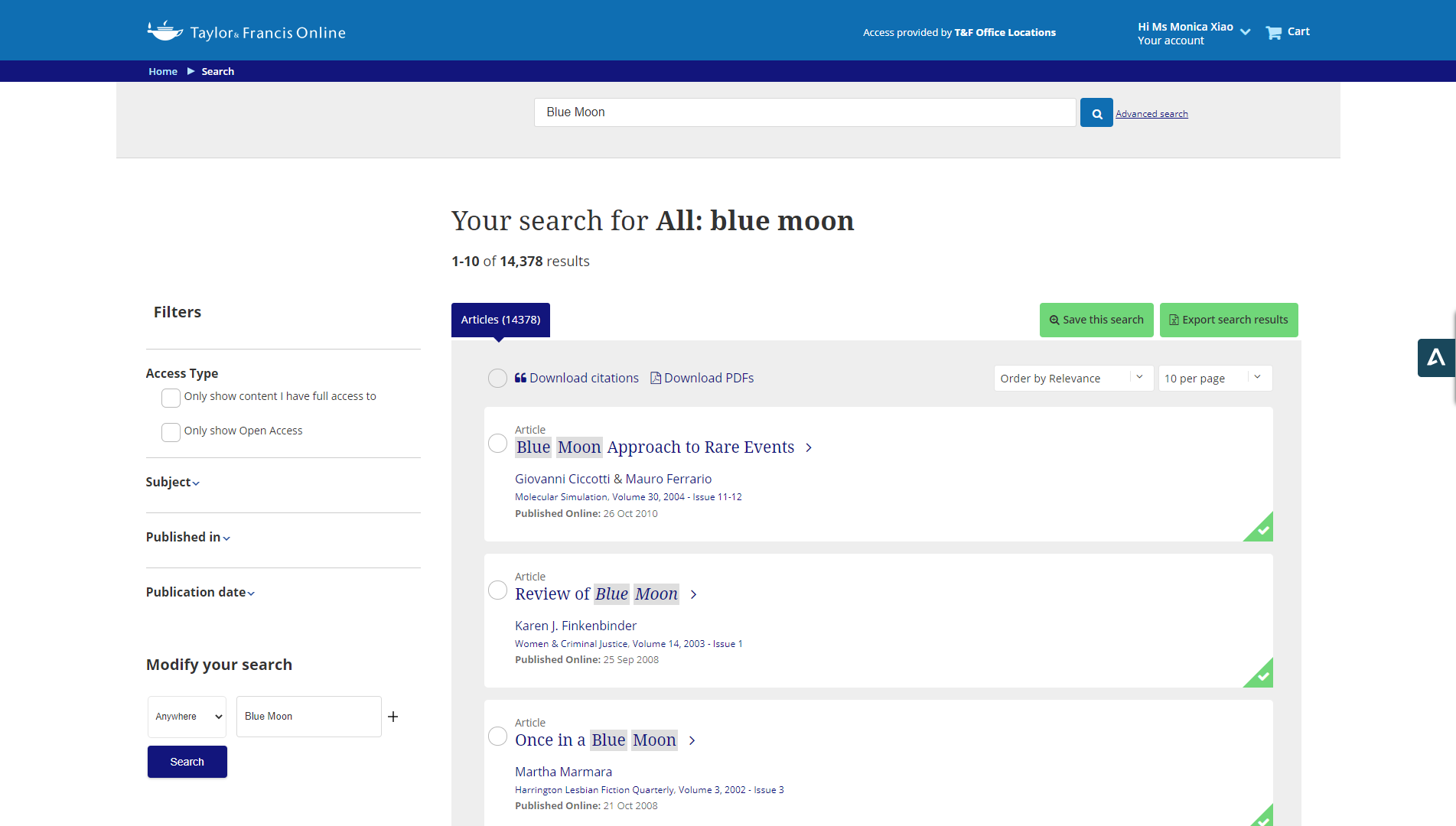 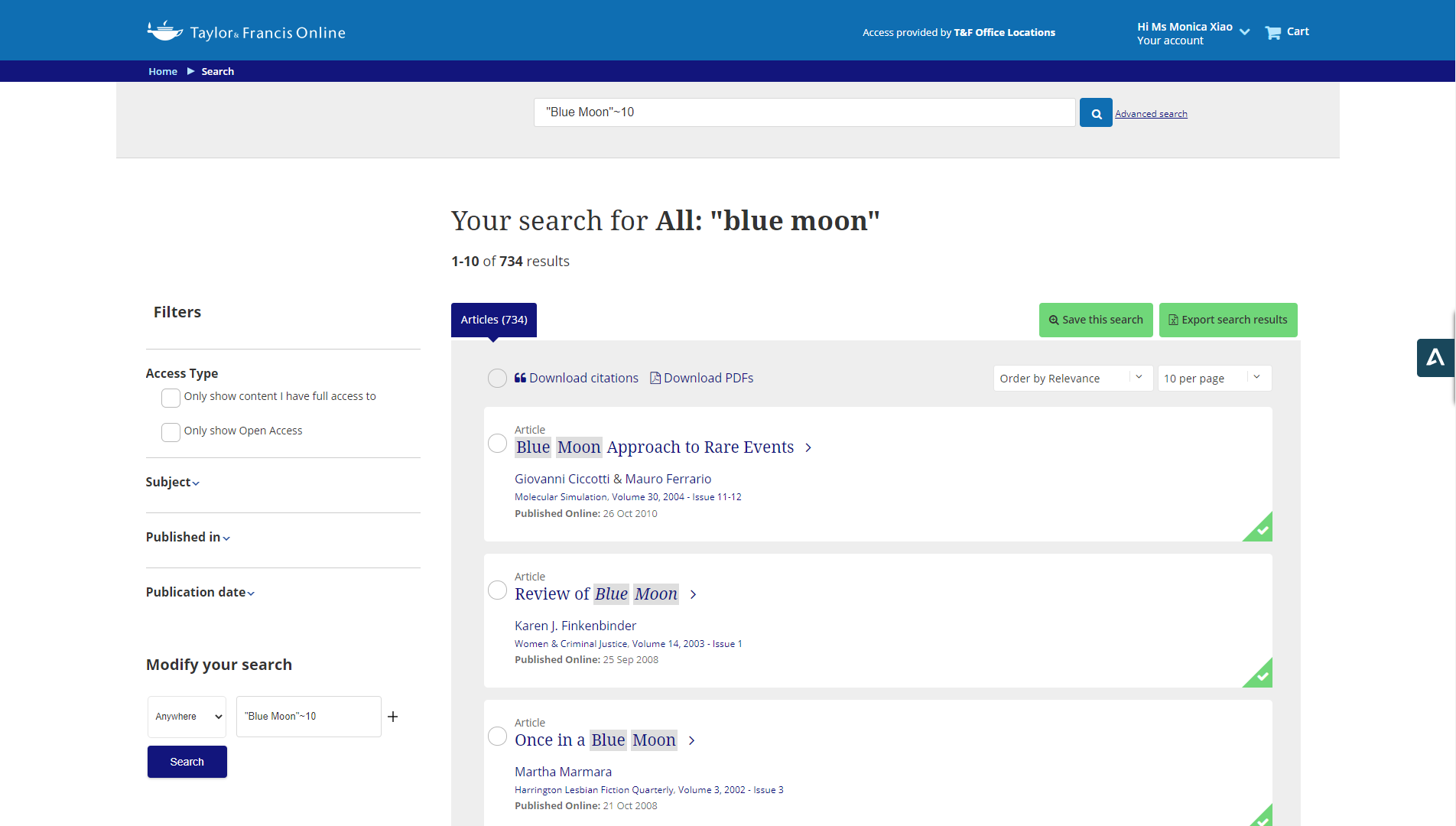 14378
14378

734
14378

734

455
Blue Moon
“Blue Moon”~10
“Blue Moon”
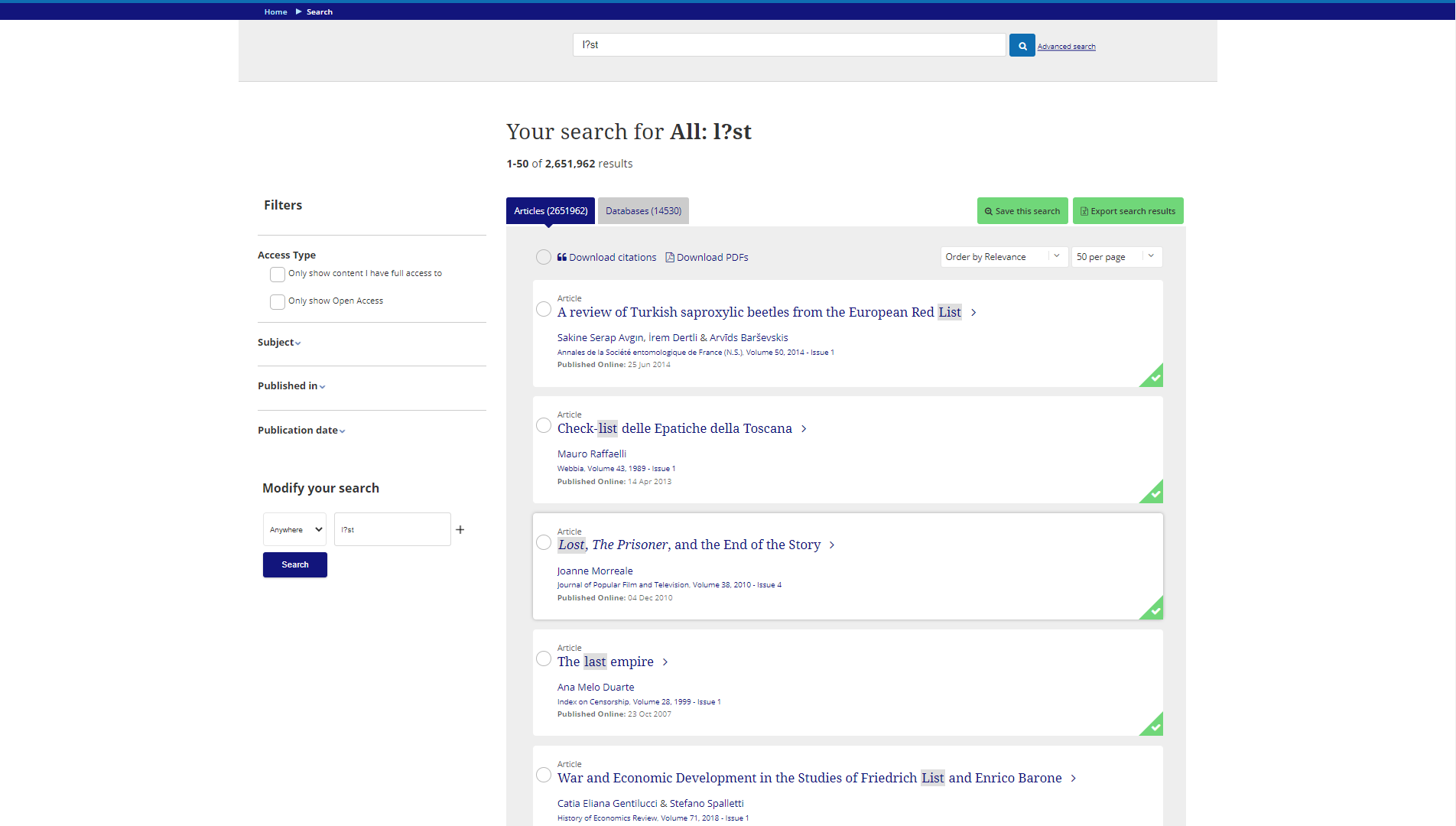 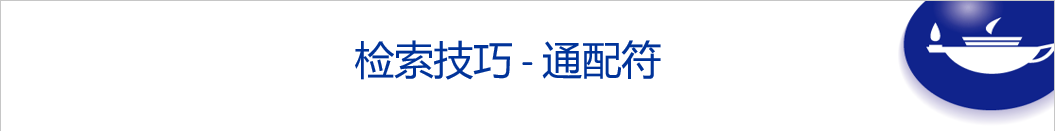 检索技巧 - 通配符
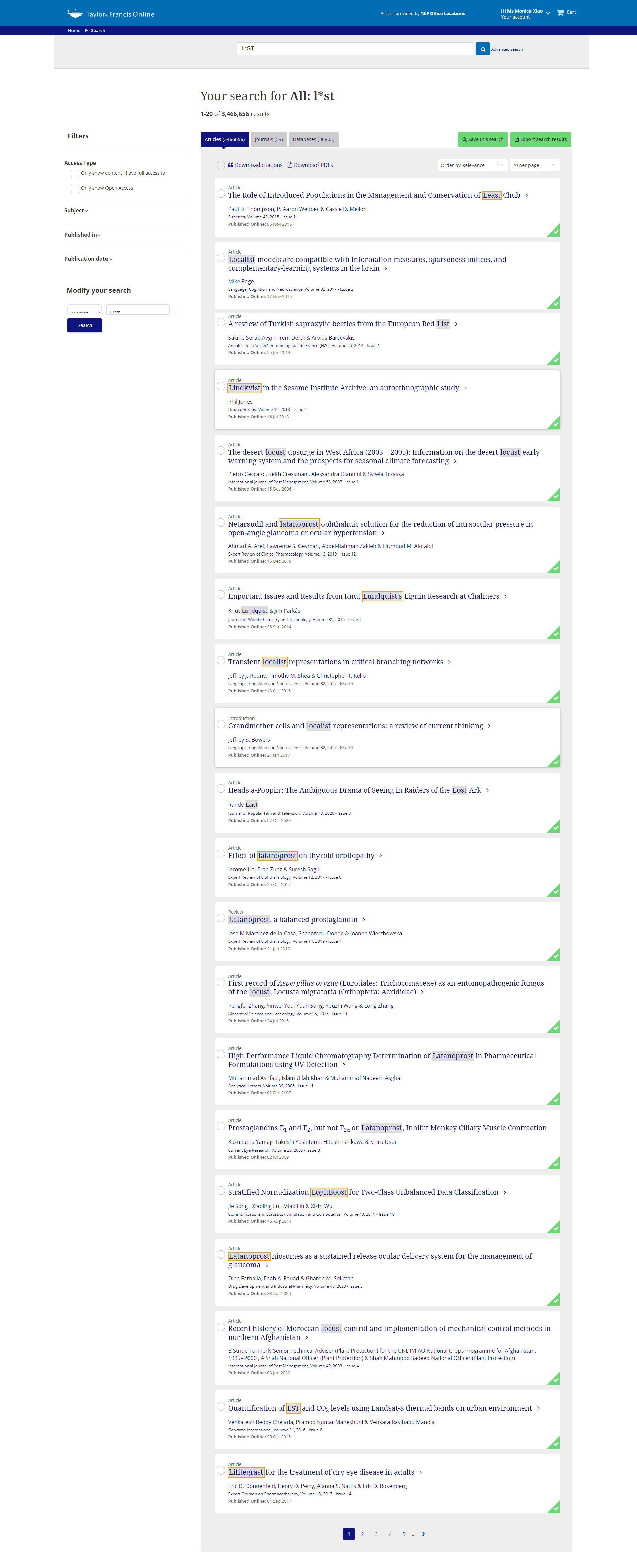 l?st
List
Least
Localist
locust
LST
latanoprost
Lust
list
lost
LCST
L*st
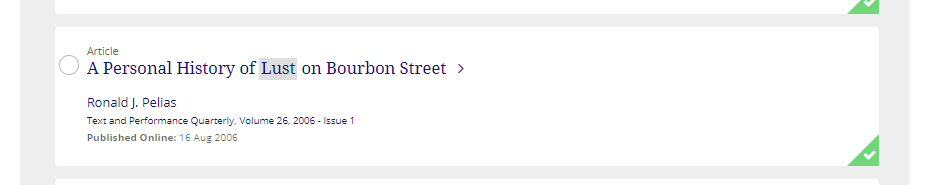 注意：

在检索条件开头使用通配符将导致错误！

词组中的通配符将被忽略！
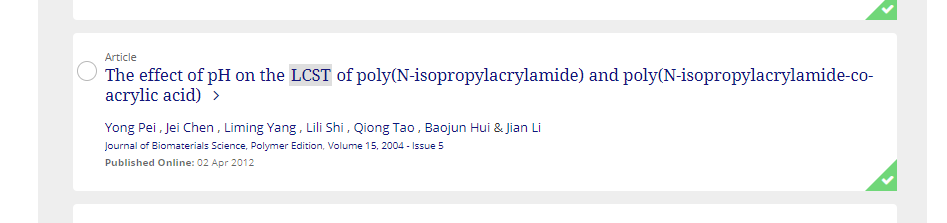 检索技巧 – 模糊检索
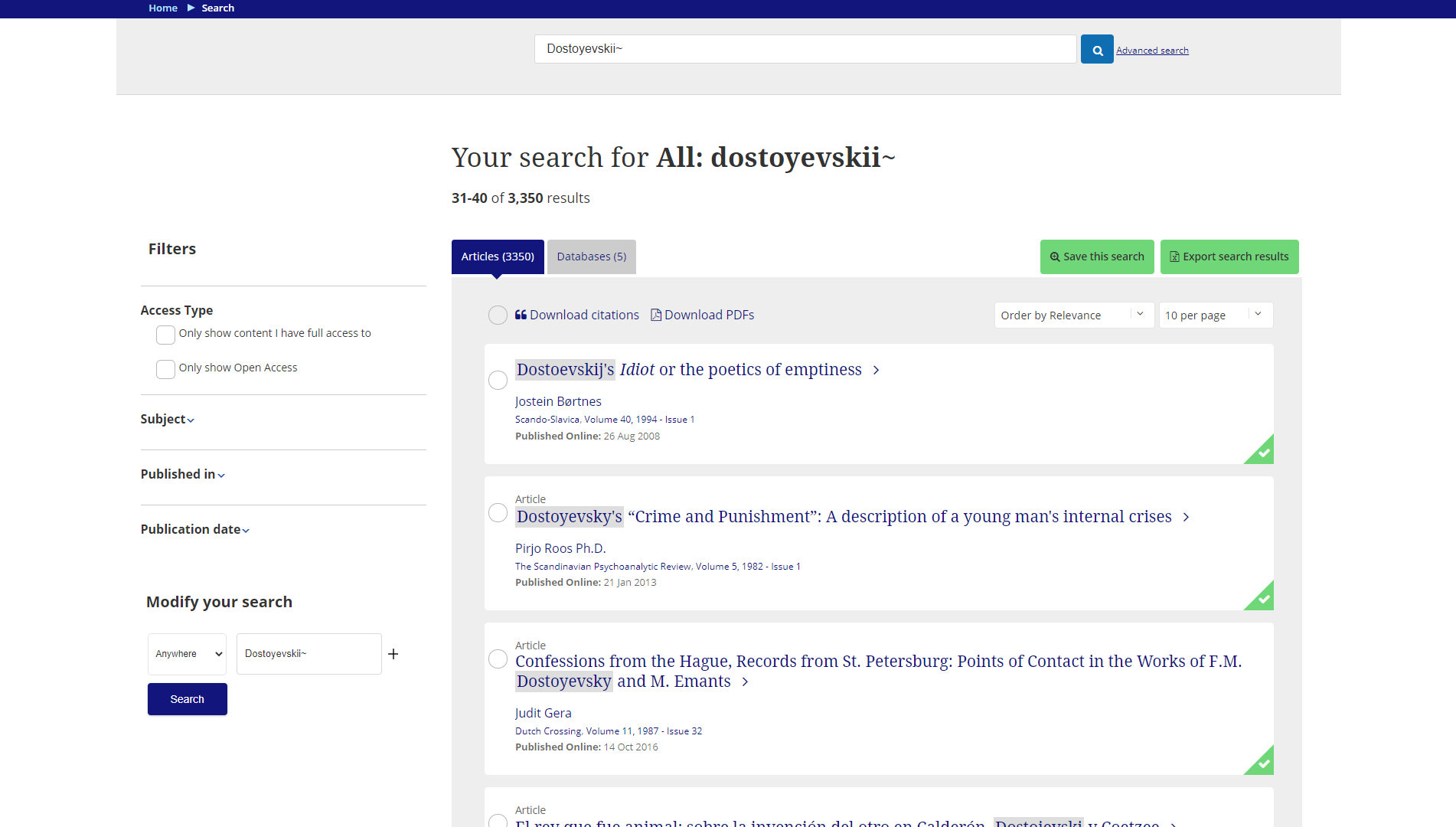 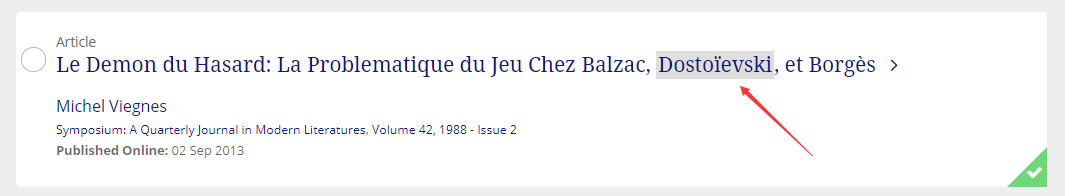 Dostoyevskii

Dostoevskij

Dostoyevsky

Dostoyevski
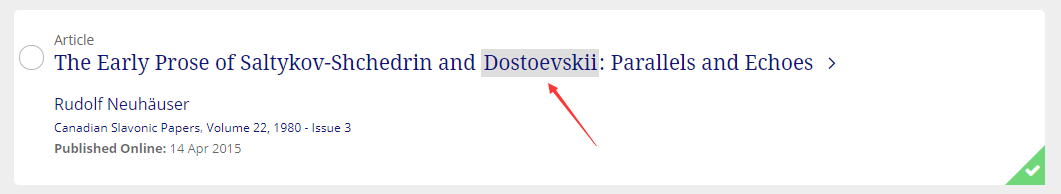 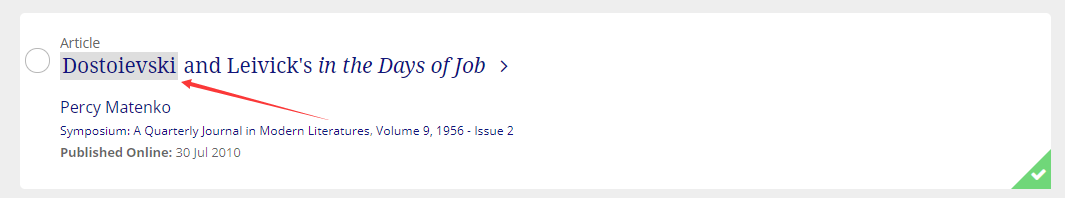 Dostoyevskii~
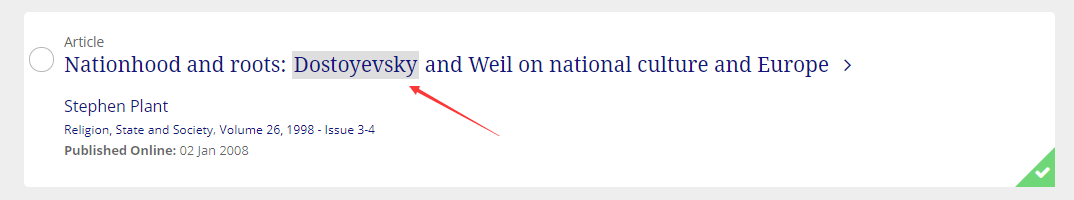 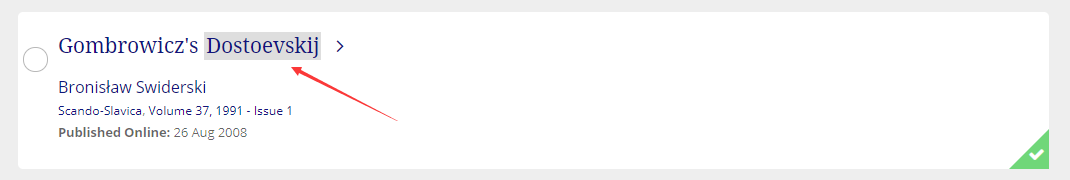 检索技巧 – 布尔逻辑运算符
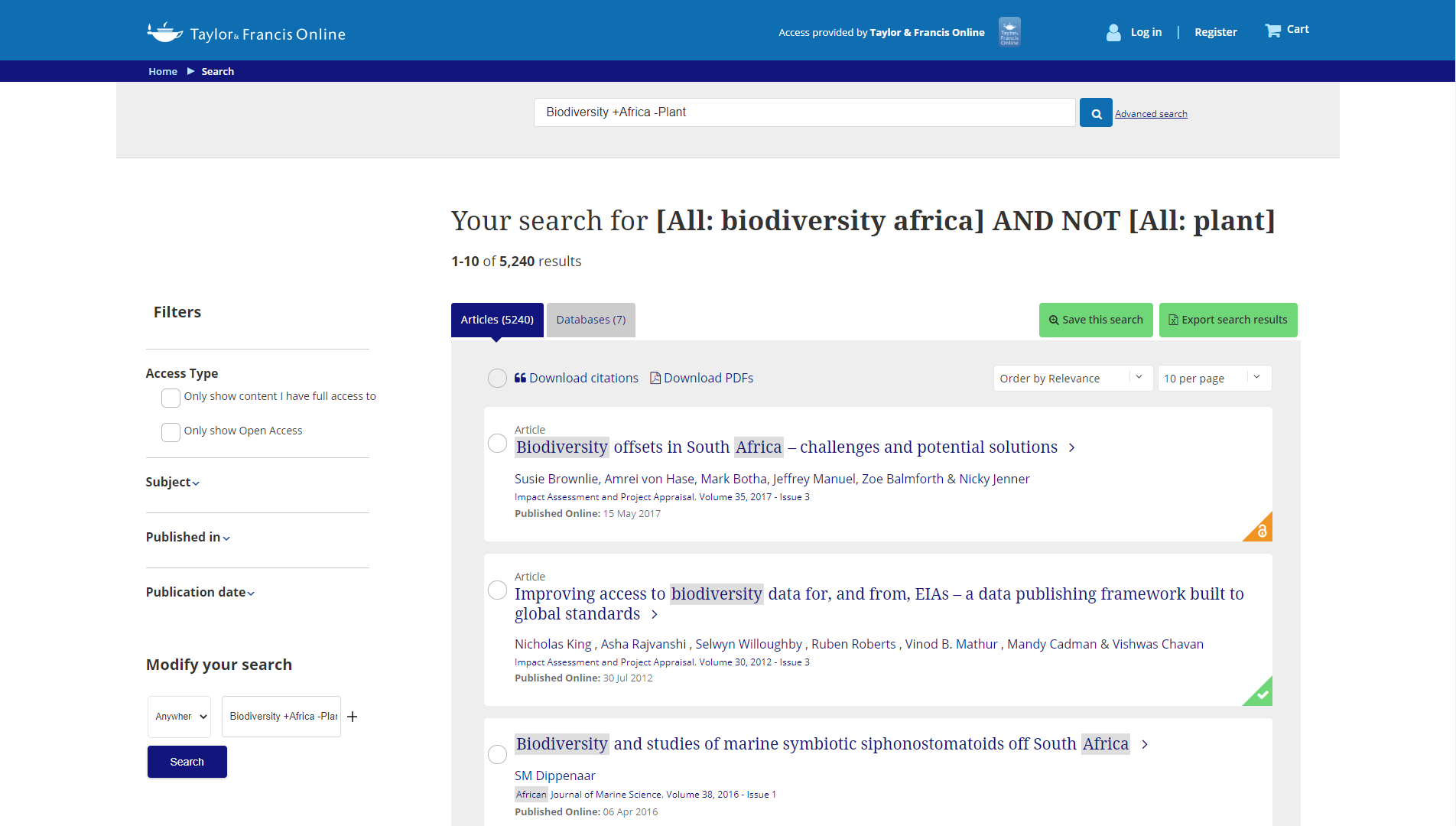 biodiversity +Africa -plant
平台使用 – 检索技巧
位置算符(“A B”~10)

通配符(? *)

模糊检索(A~)

布尔运算符(AND OR NOT)


更多检索技巧，请访问：
https://help.tandfonline.com/s/article/Searching-our-site
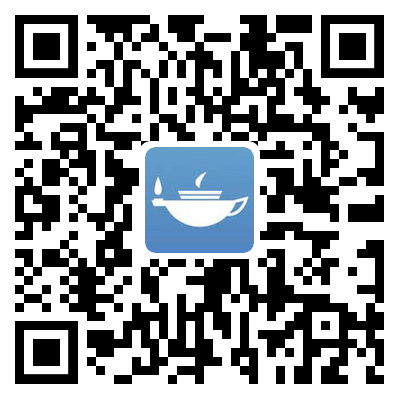 平台使用 –高级检索
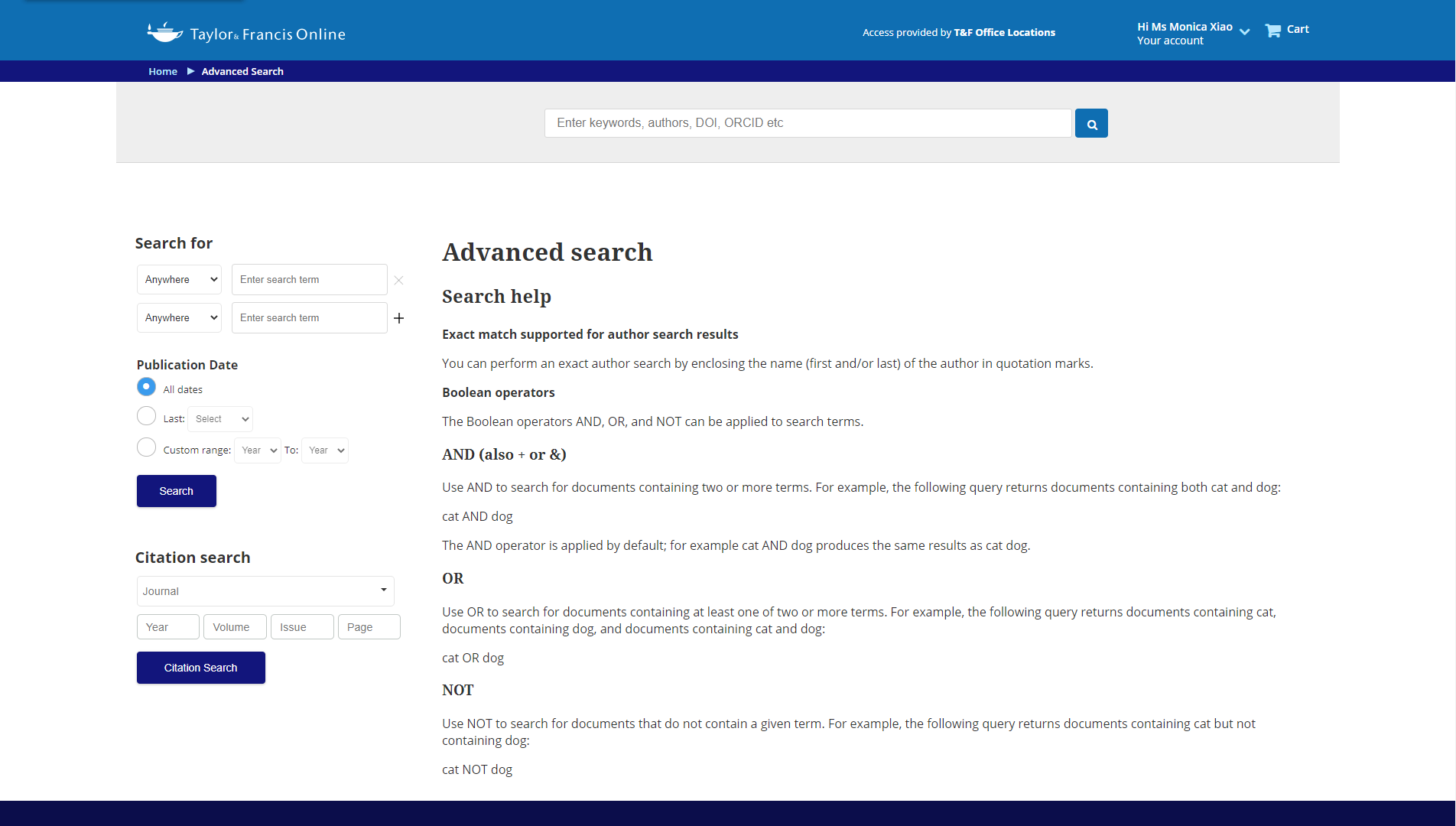 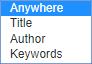 平台特点 – 文章页面
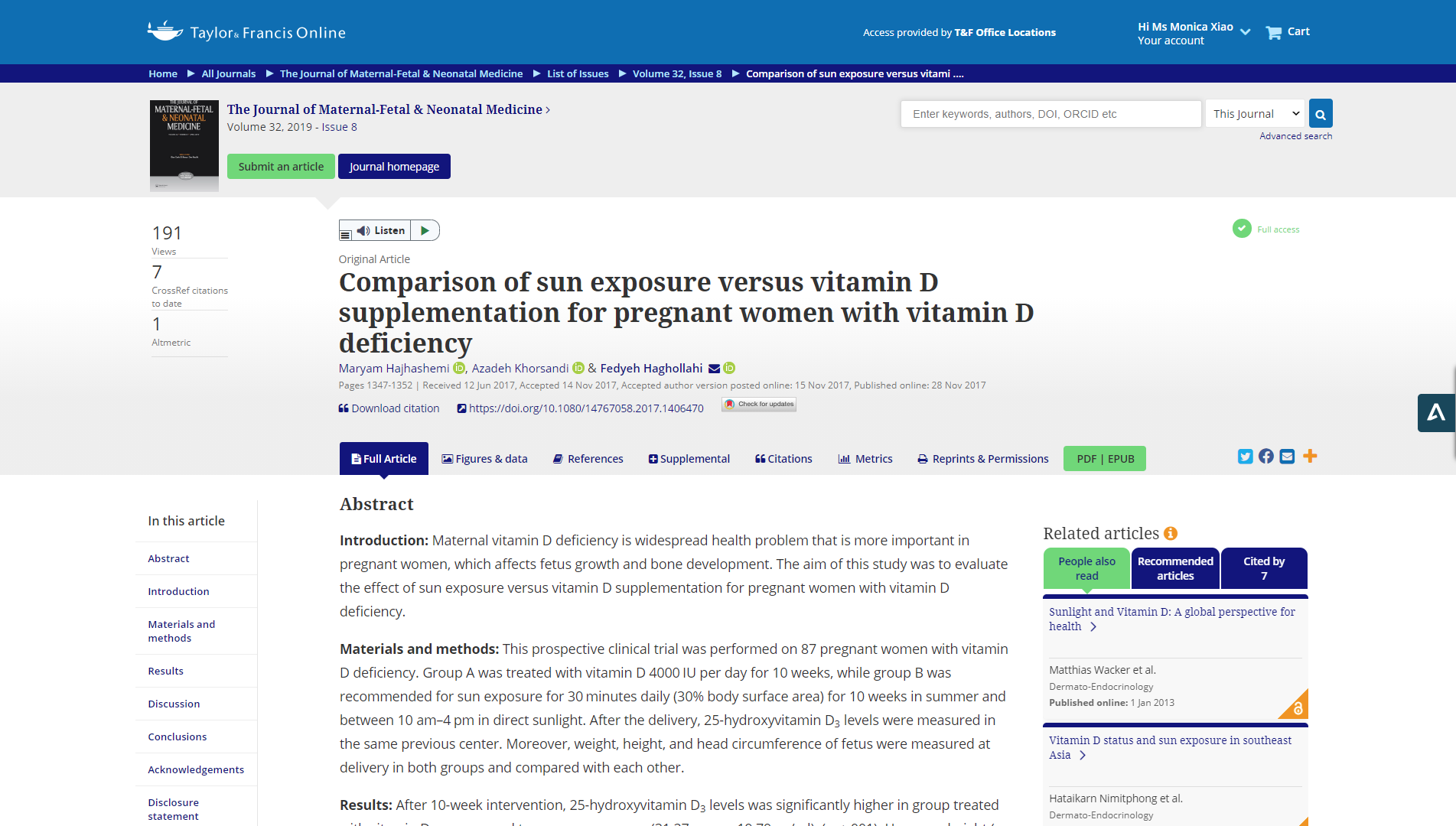 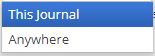 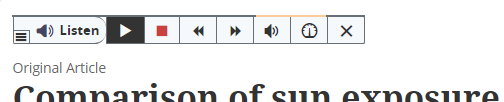 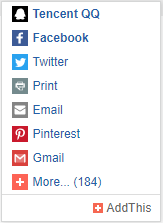 平台特点 – 文章页面
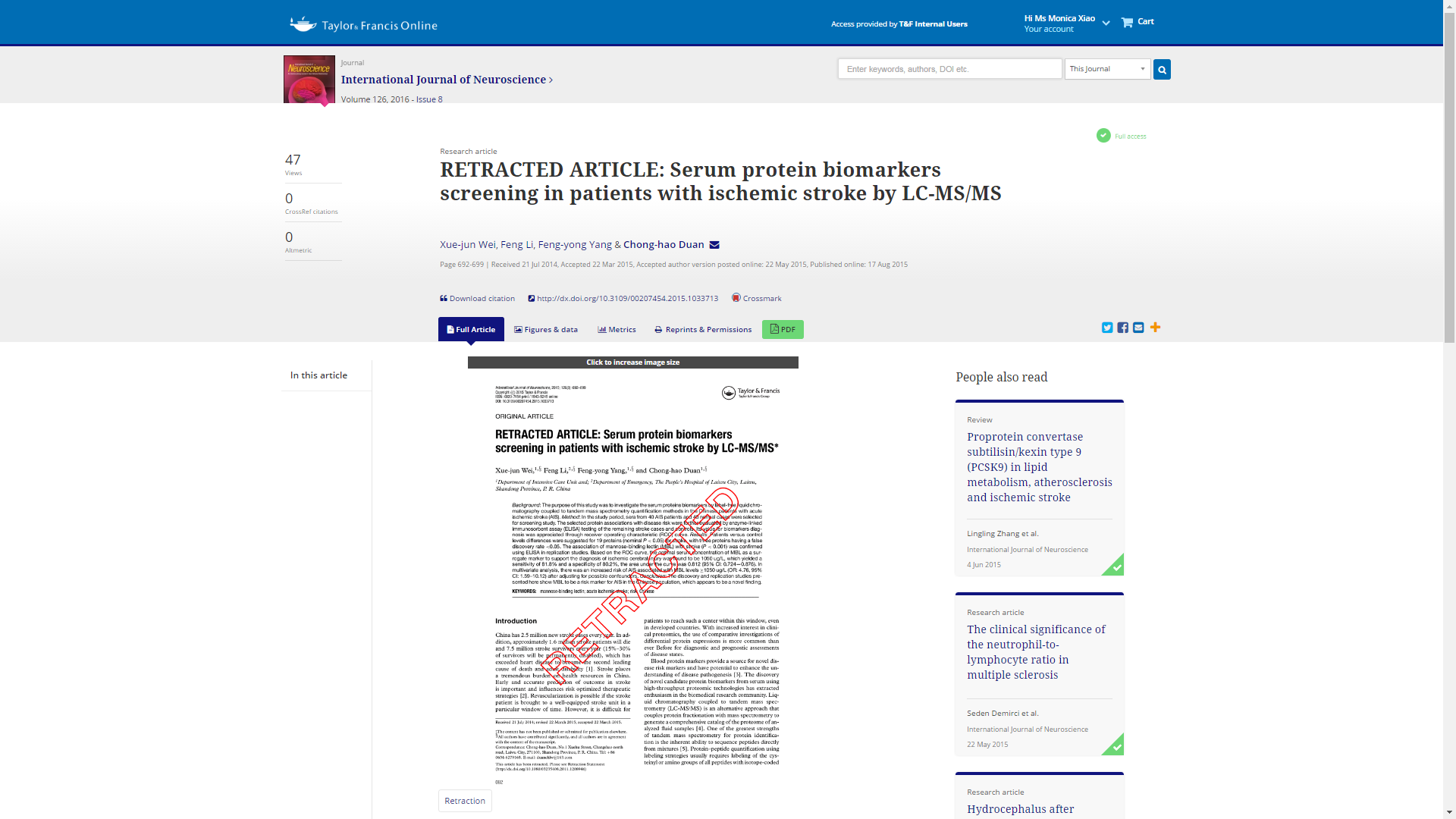 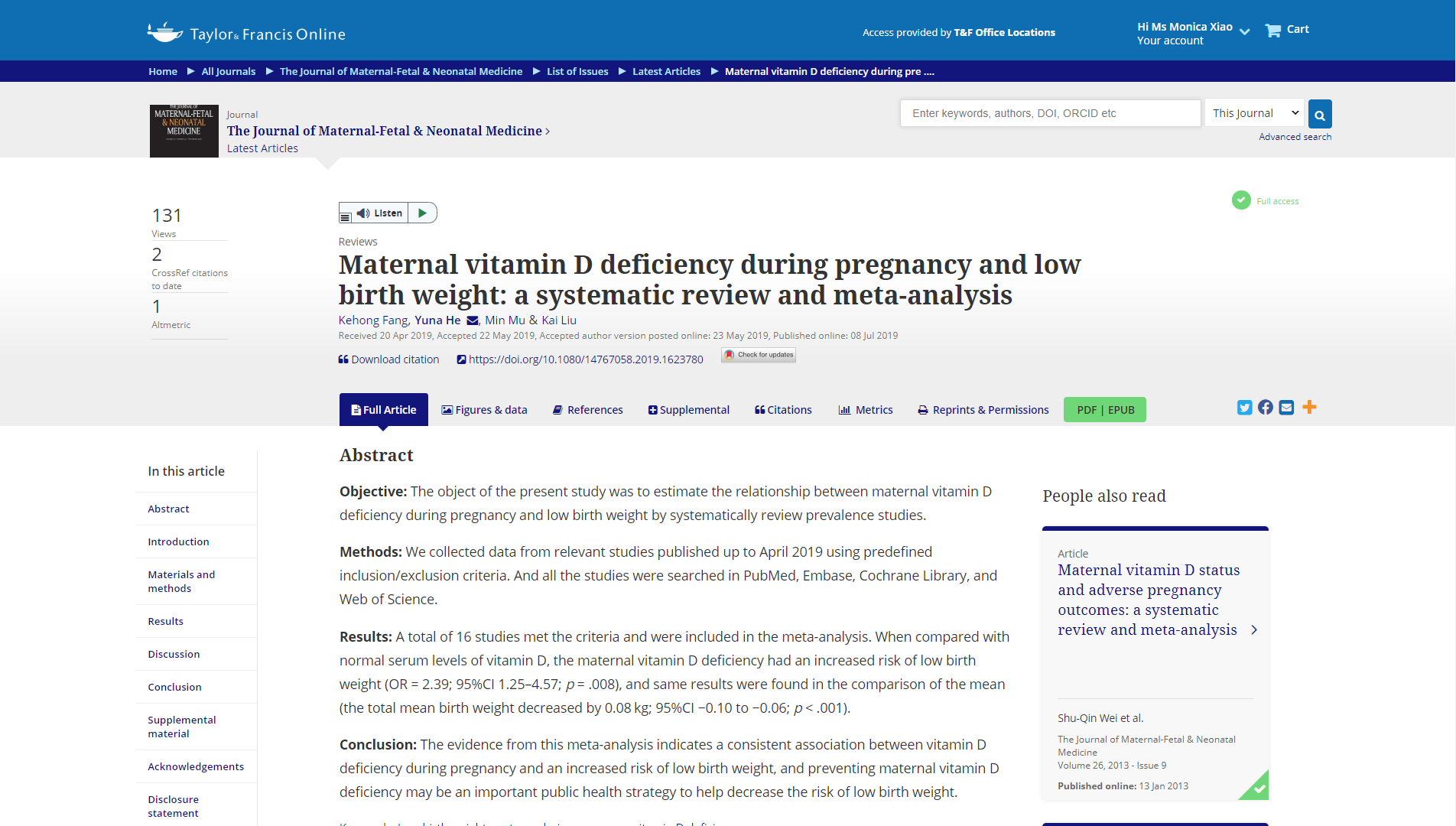 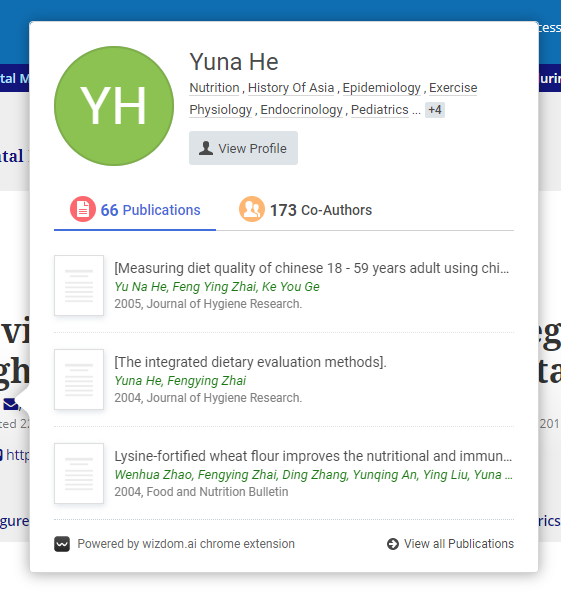 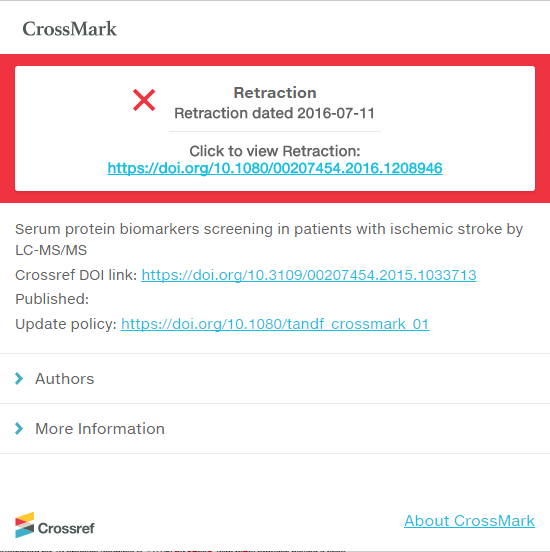 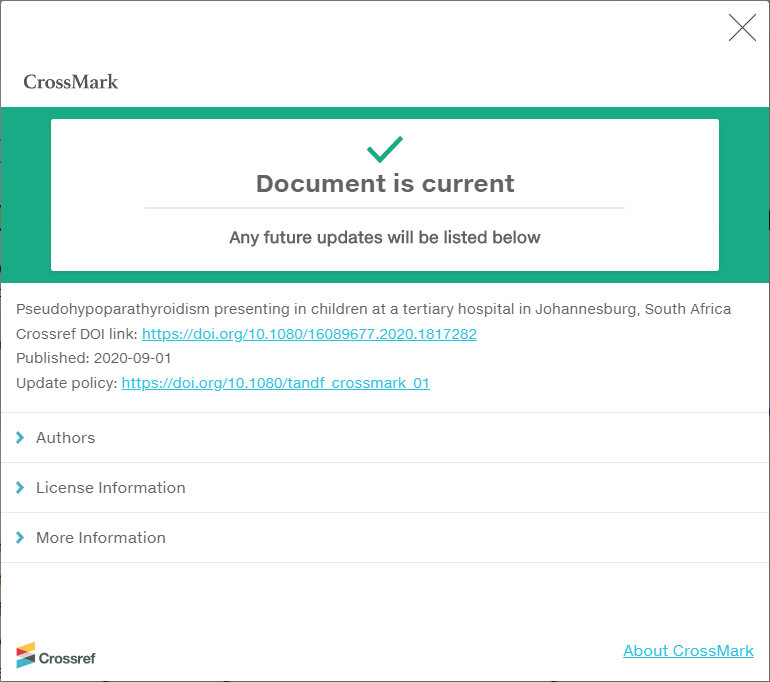 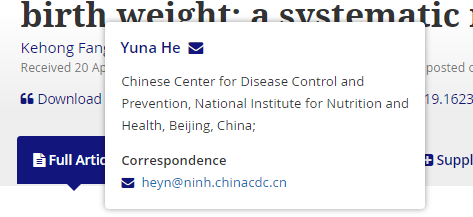 平台使用 – 文章页面
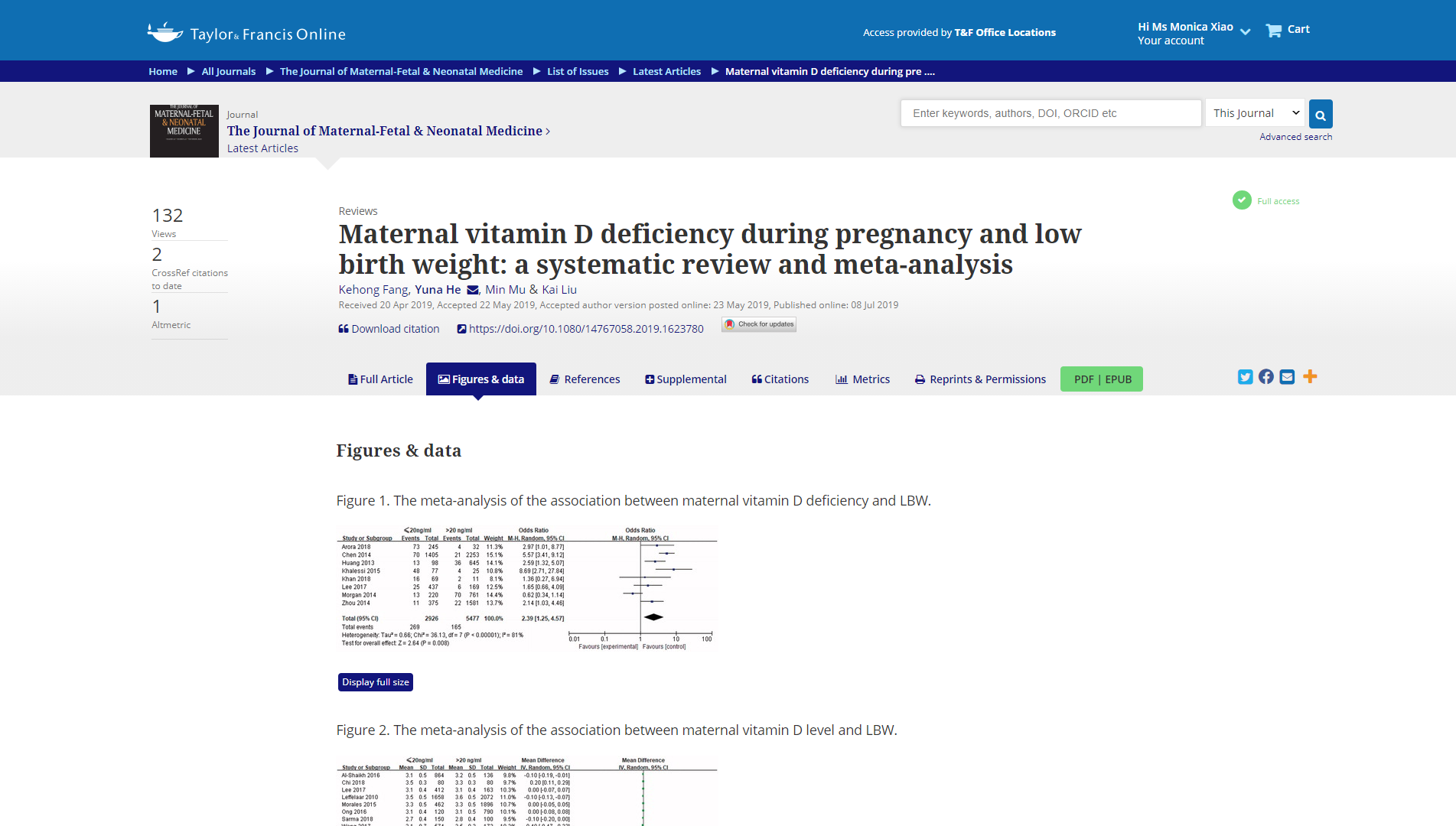 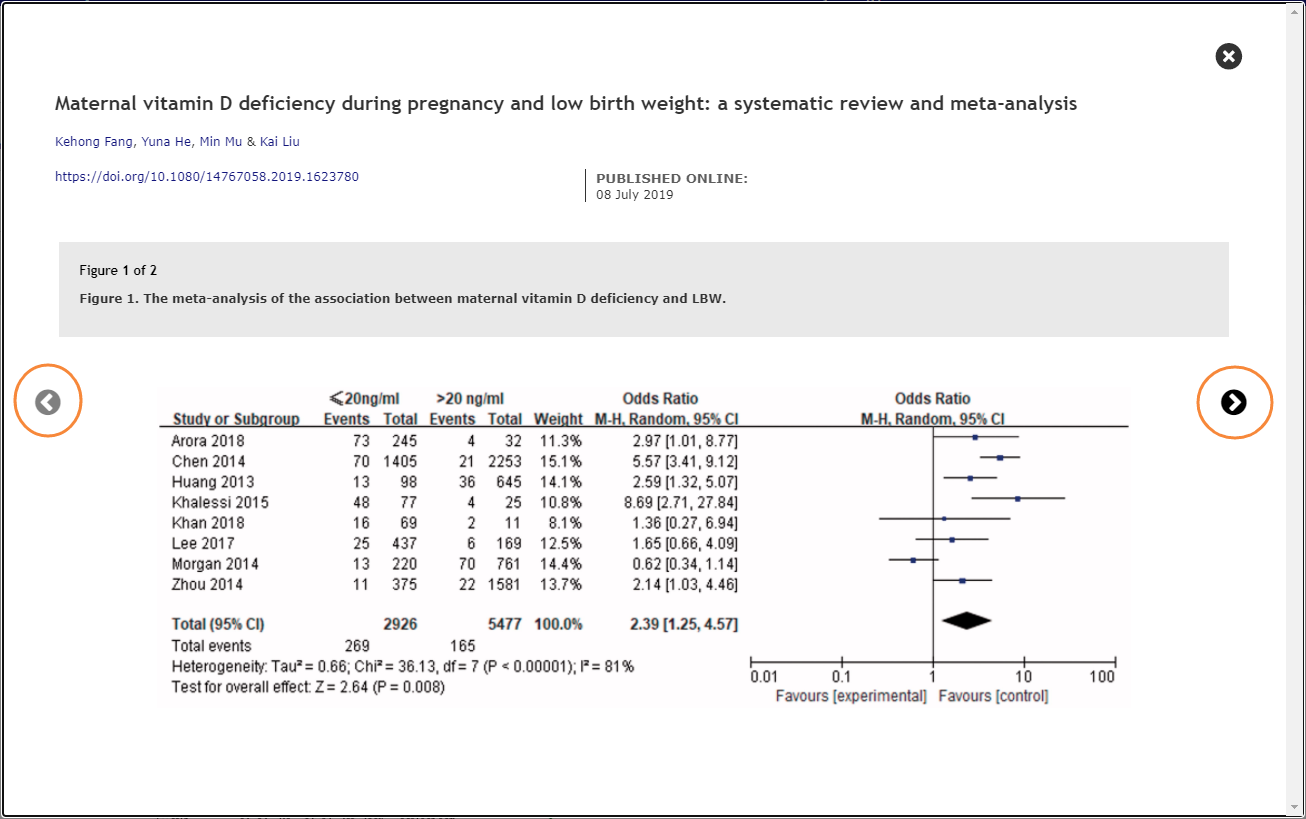 平台使用 – 文章页面
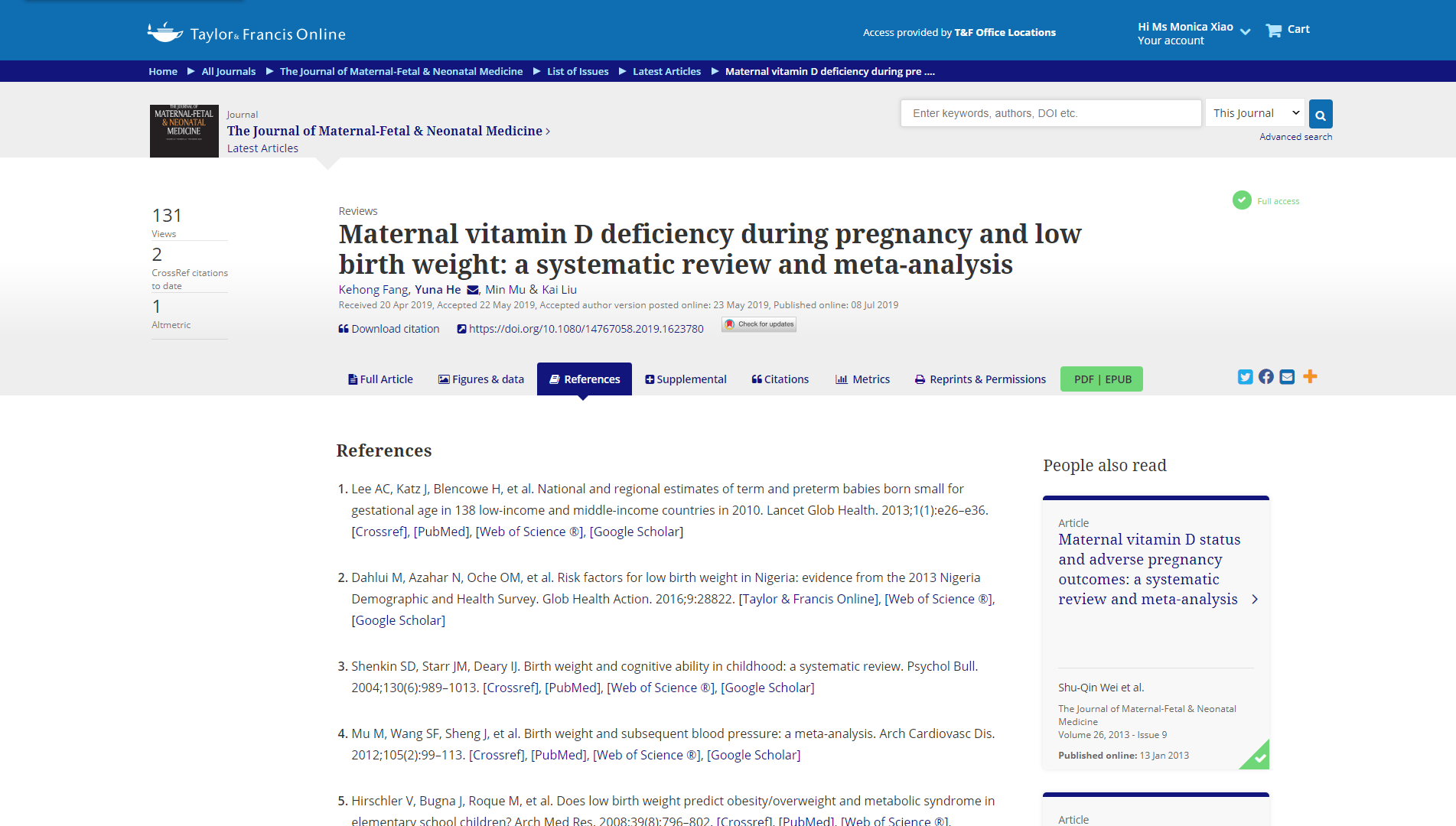 平台使用 – 文章页面
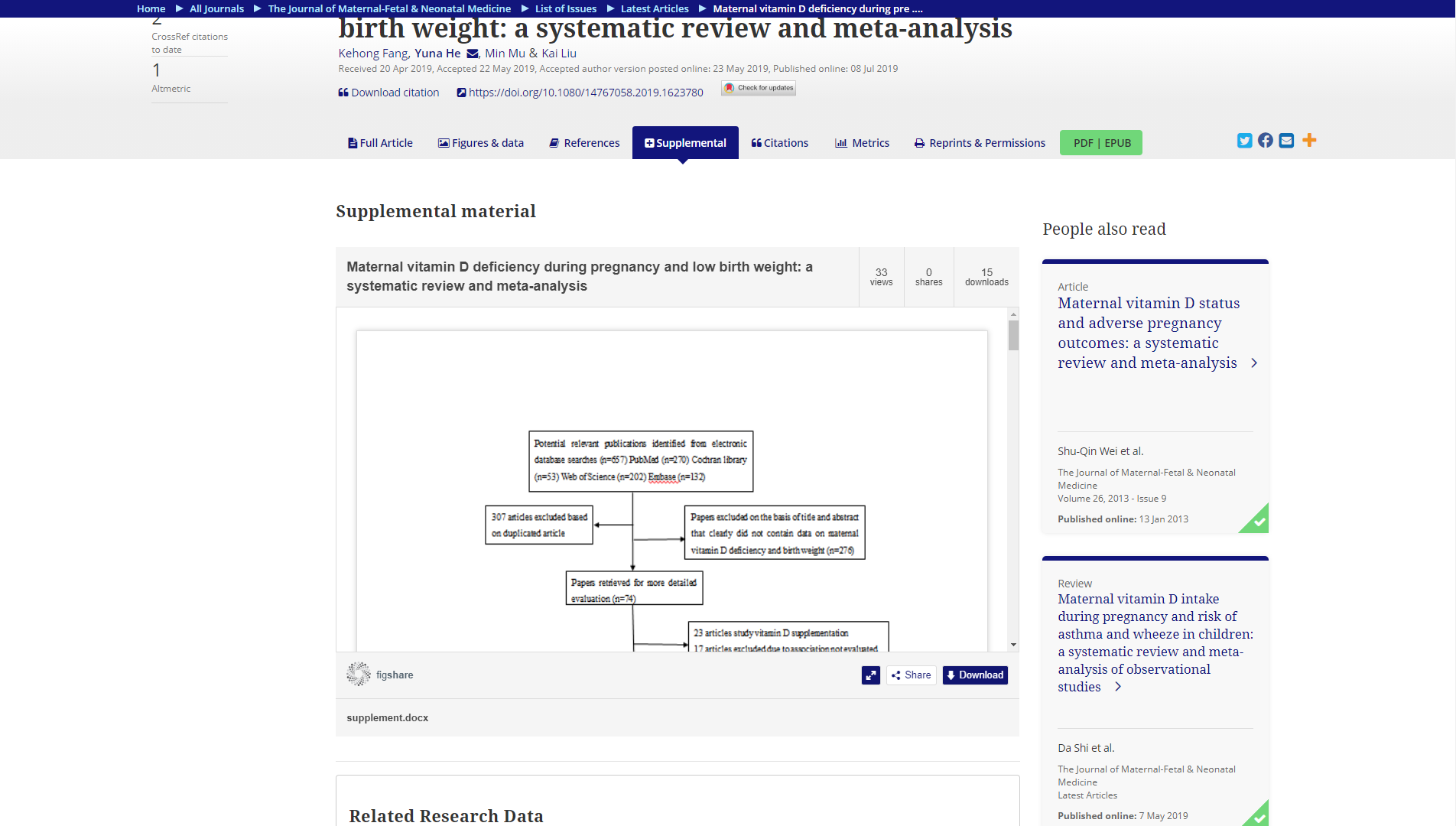 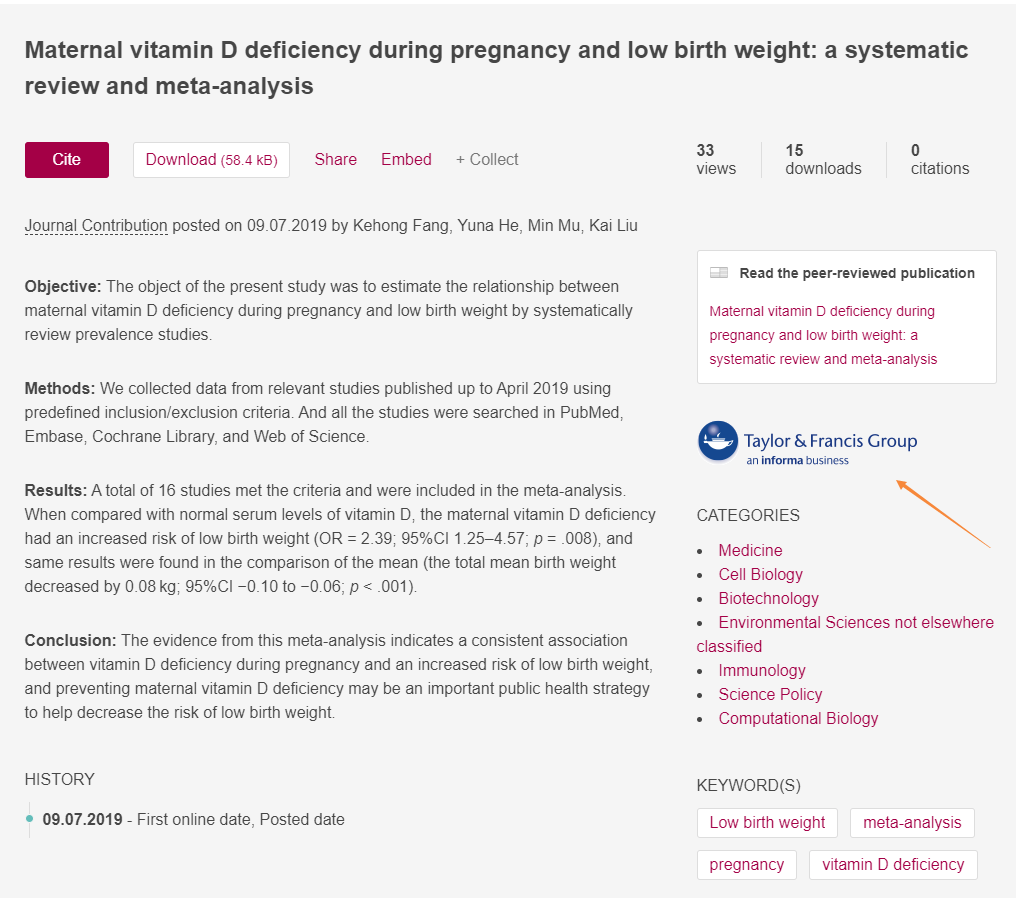 平台使用 – 文章页面
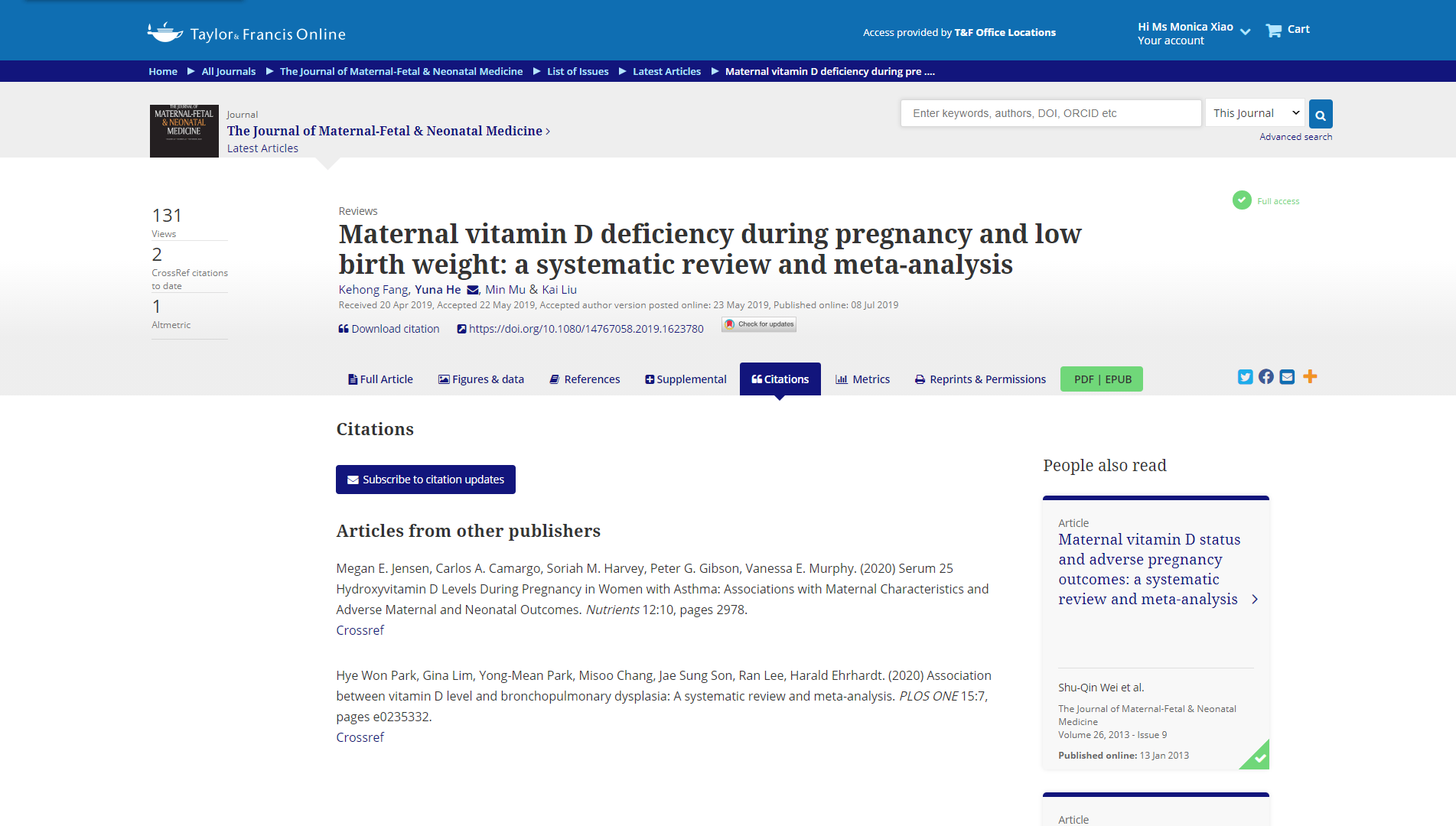 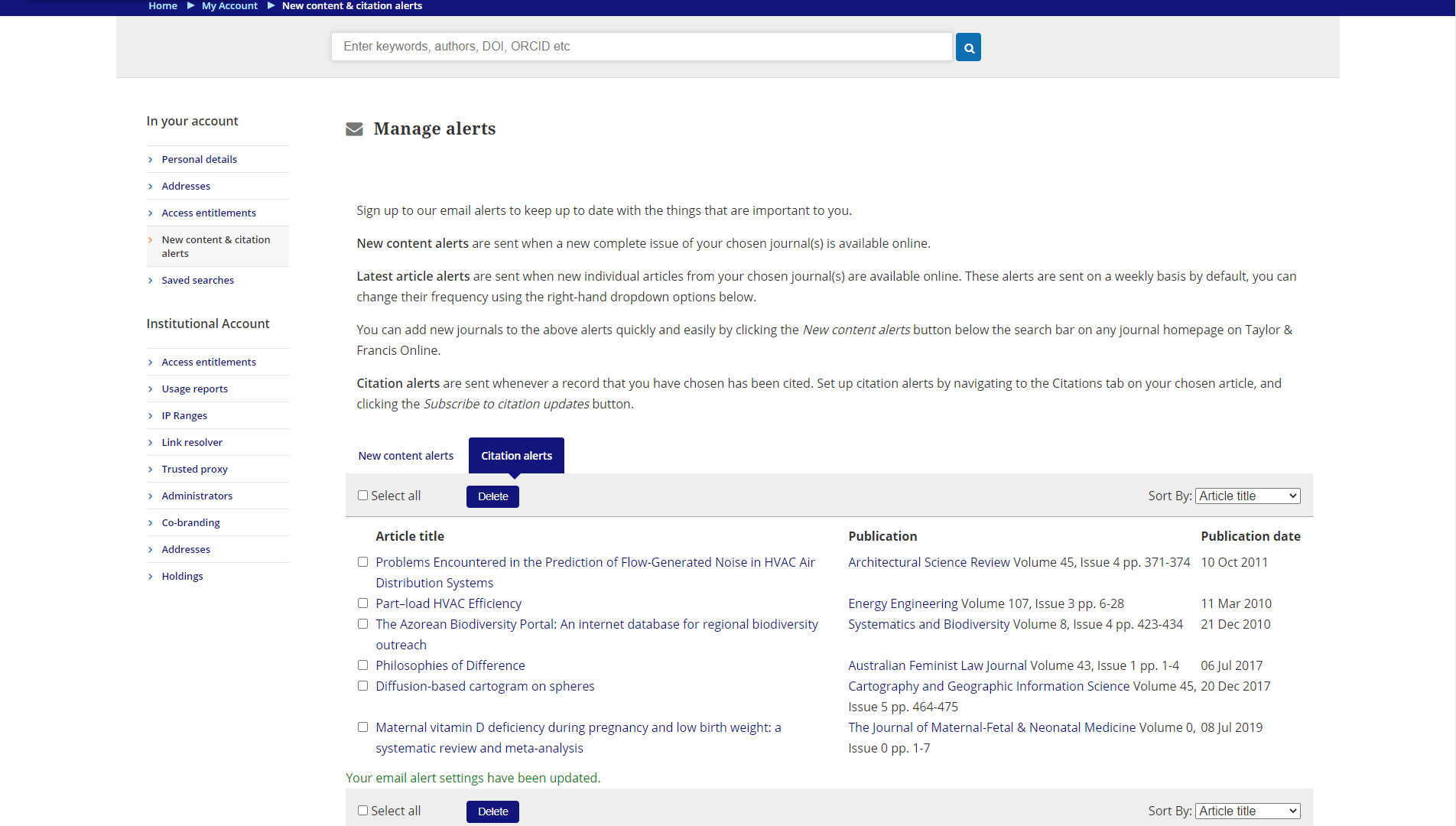 平台使用 – 文章页面
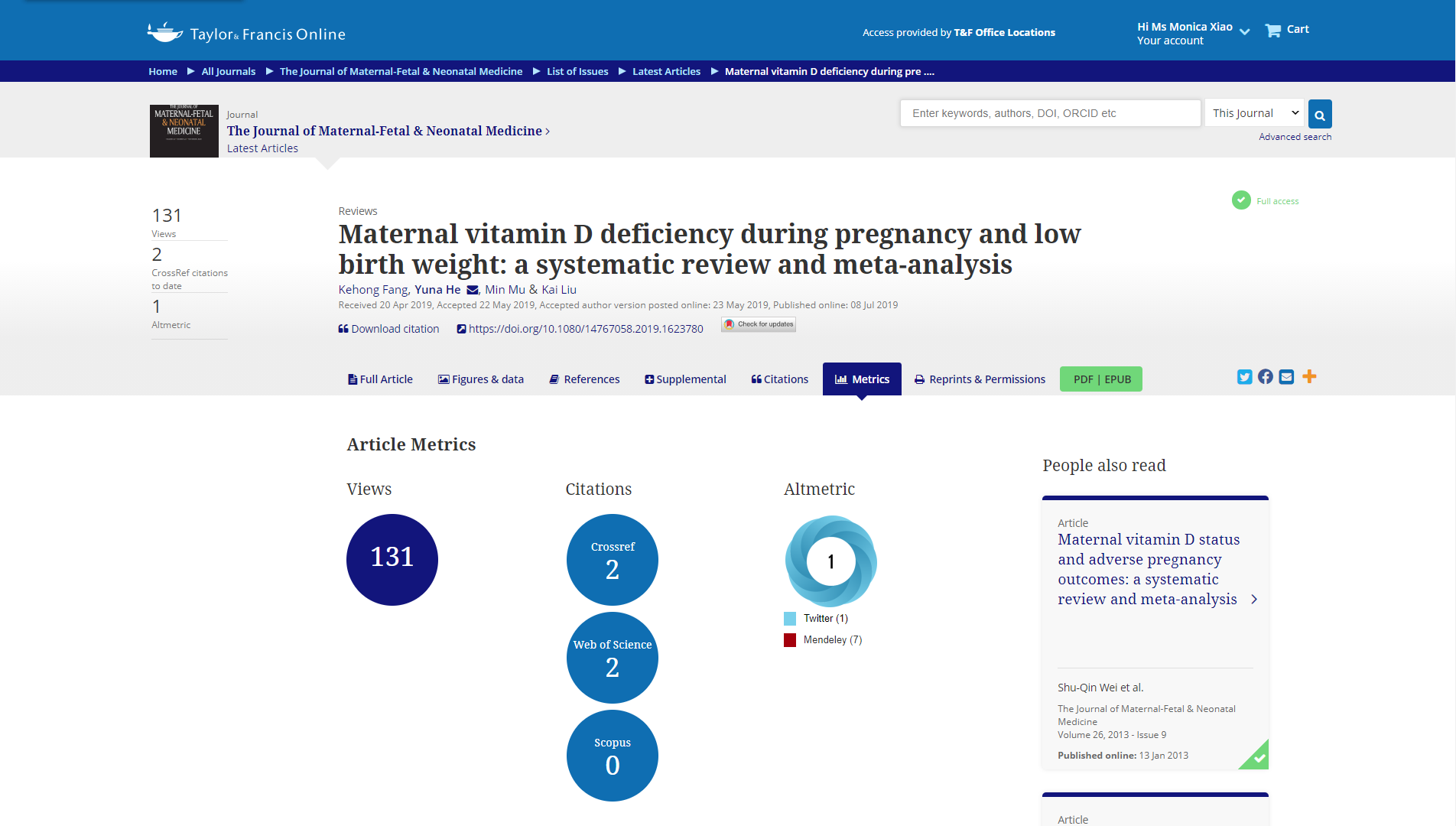 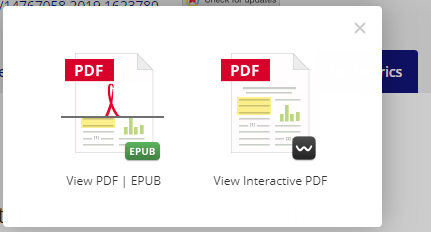 平台使用 – 期刊页面
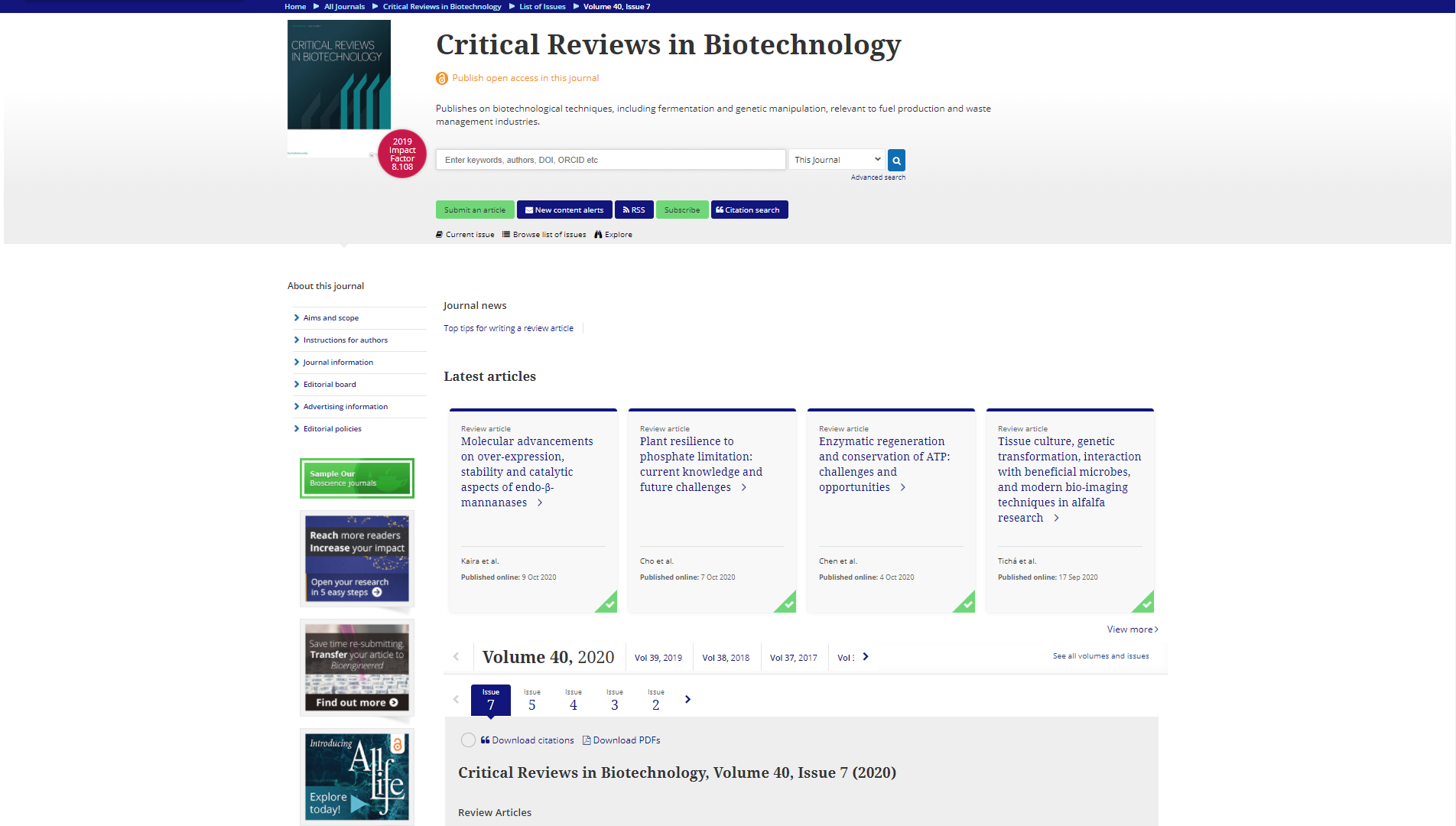 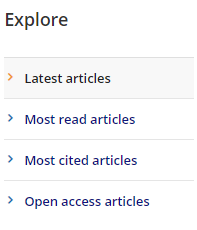 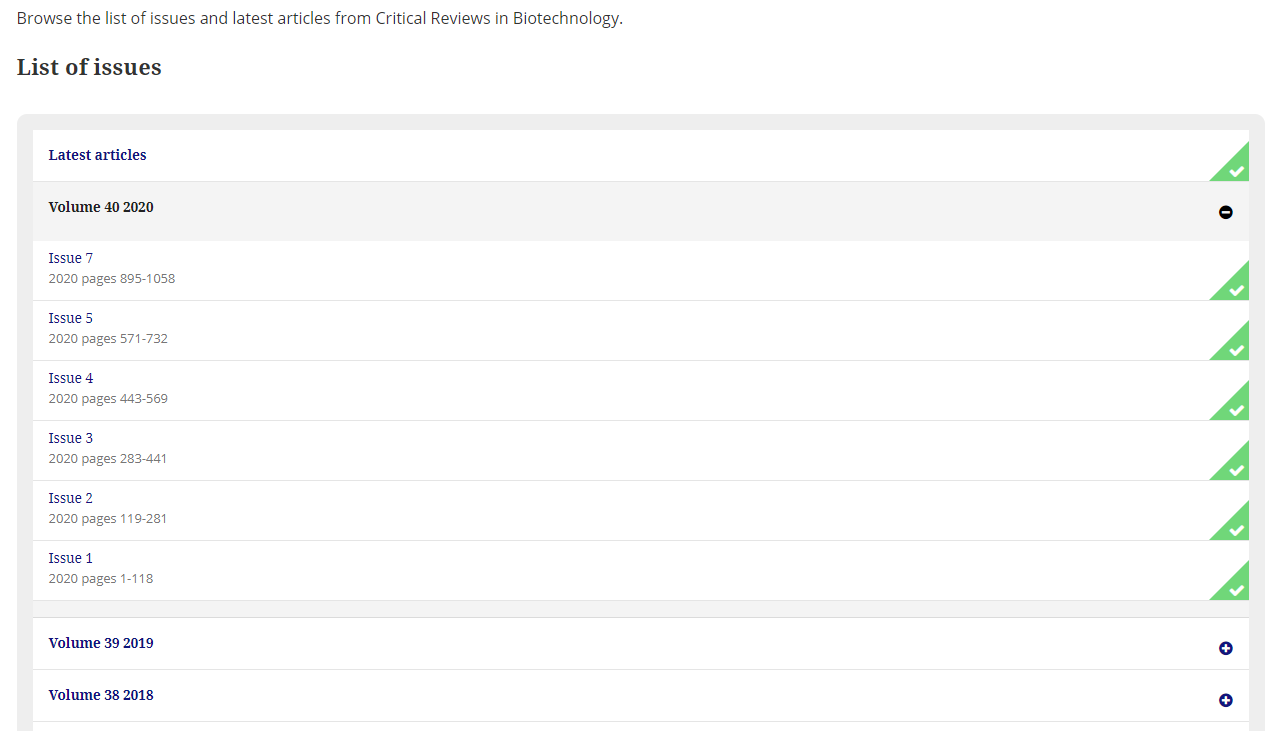 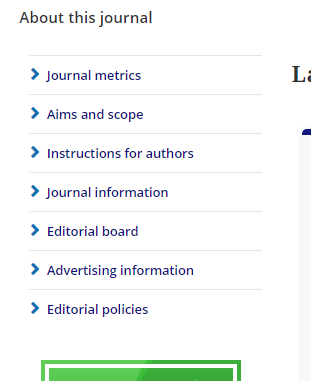 平台使用 – 期刊页面
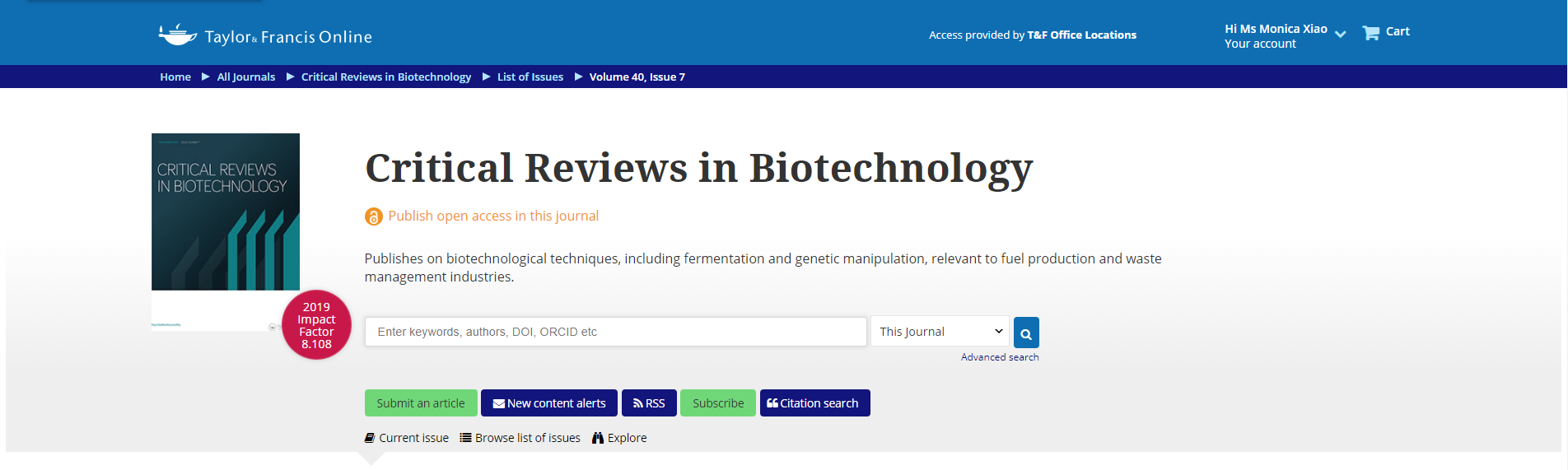 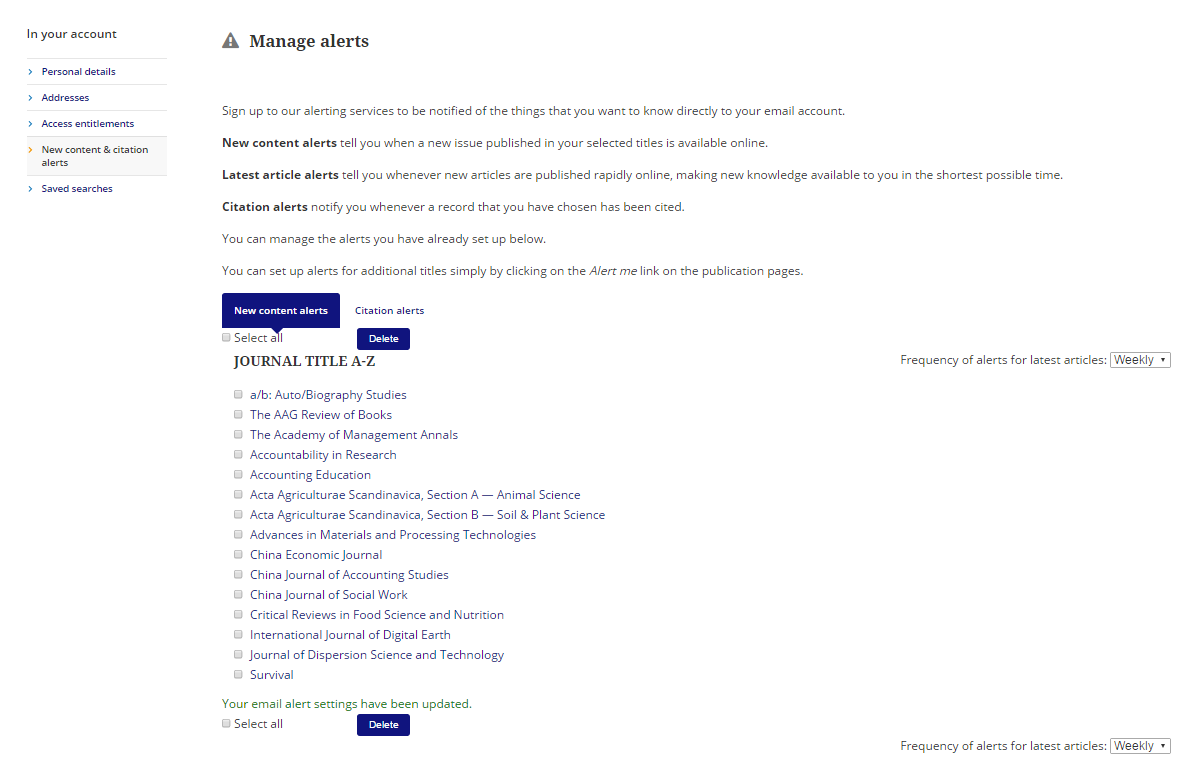 订阅期刊的最新内容推送，第一时间了解科研最新进展

1. 只需点击期刊页面New content alerts订阅按钮；

2. 网页将转到个人账户下的管理订阅页面；

3. 订阅内容列表中自动添加最新订阅期刊(字母顺序)；

4. 选取期刊列表提供的勾选框，根据需要删除不需要的订阅；

5. 或调整订阅通知的发送频率：不要通知，或按每天/周/月发送；
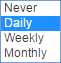 平台使用 – 期刊页面
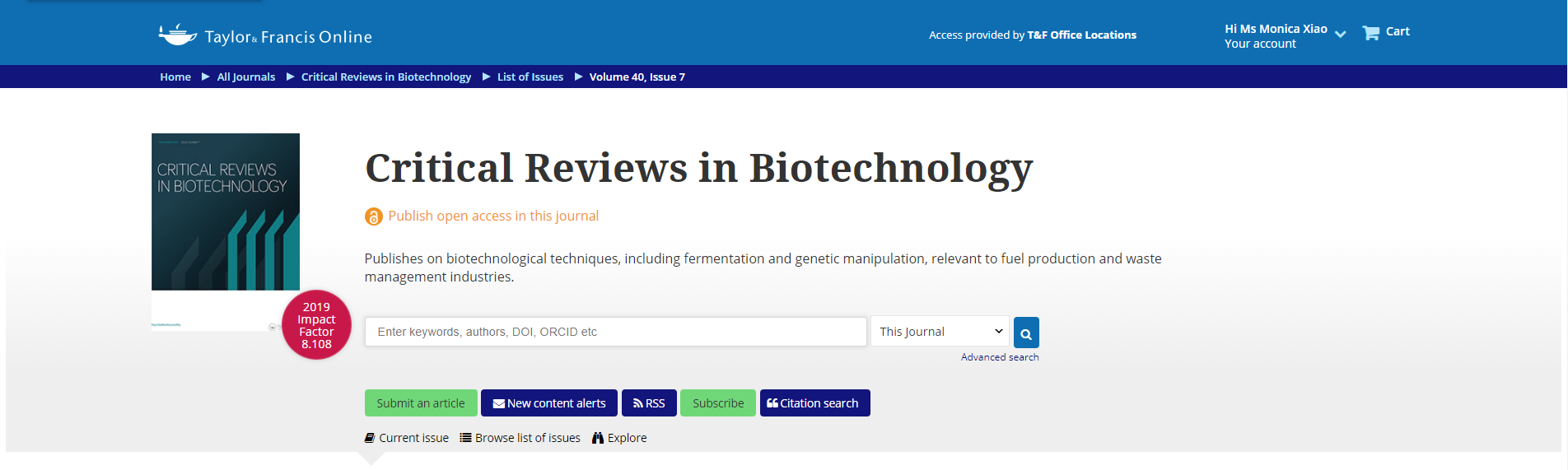 3. 点击期刊页面RSS订阅按钮，
页面将弹出如下对话框
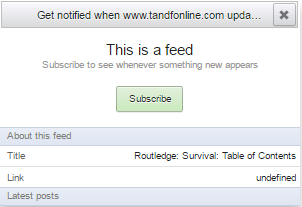 开启RSS功能，需要先安装RSS订阅扩展插件
以Chrome浏览器为例：

1. 找到RSS Feed Reader下载并安装：
5. 点击浏览器右上角标识，即可查看
推送内容：
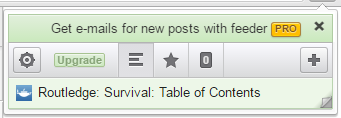 2. 浏览器右上角找到标识：
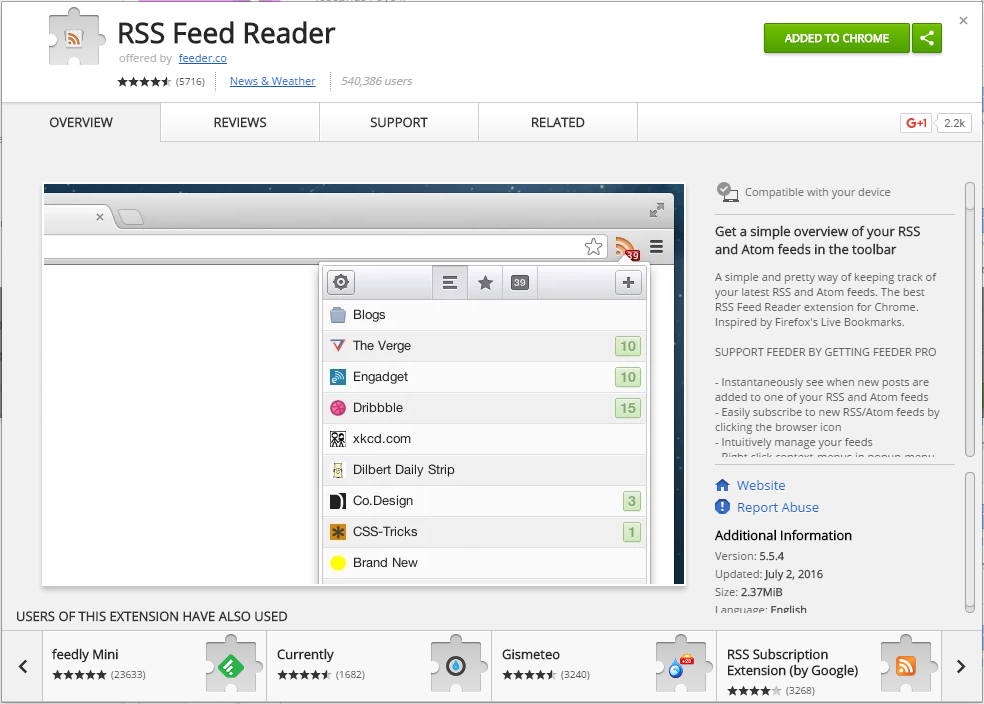 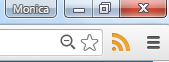 4. 点击Subscribe按钮，完成订阅。
浏览器右上角将会提示：
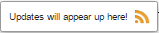 平台使用 – 期刊页面
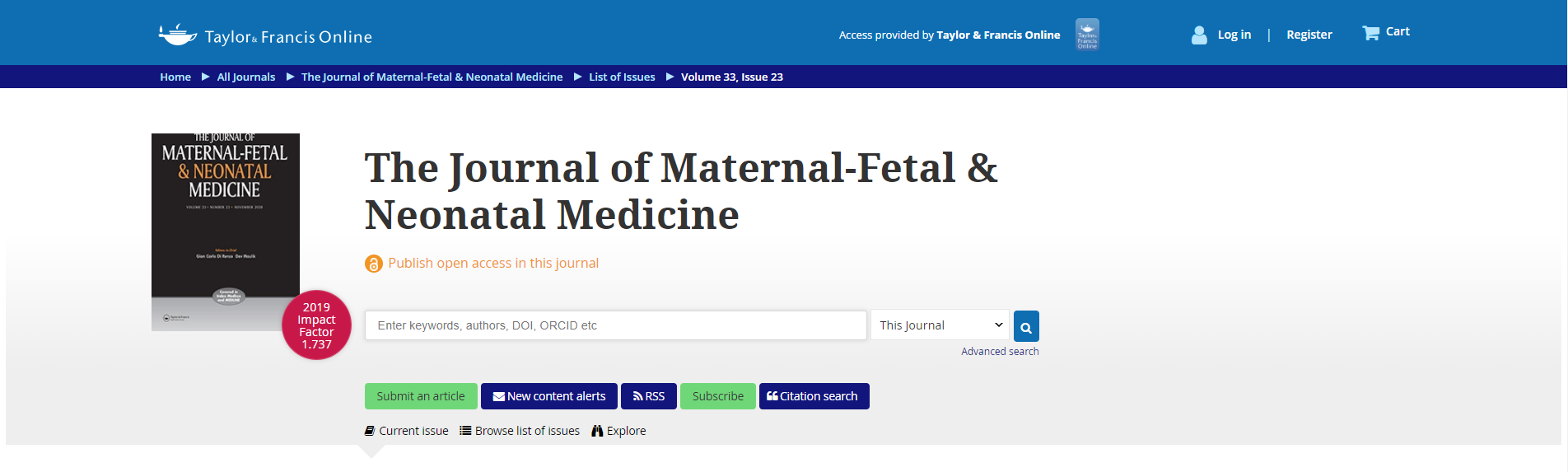 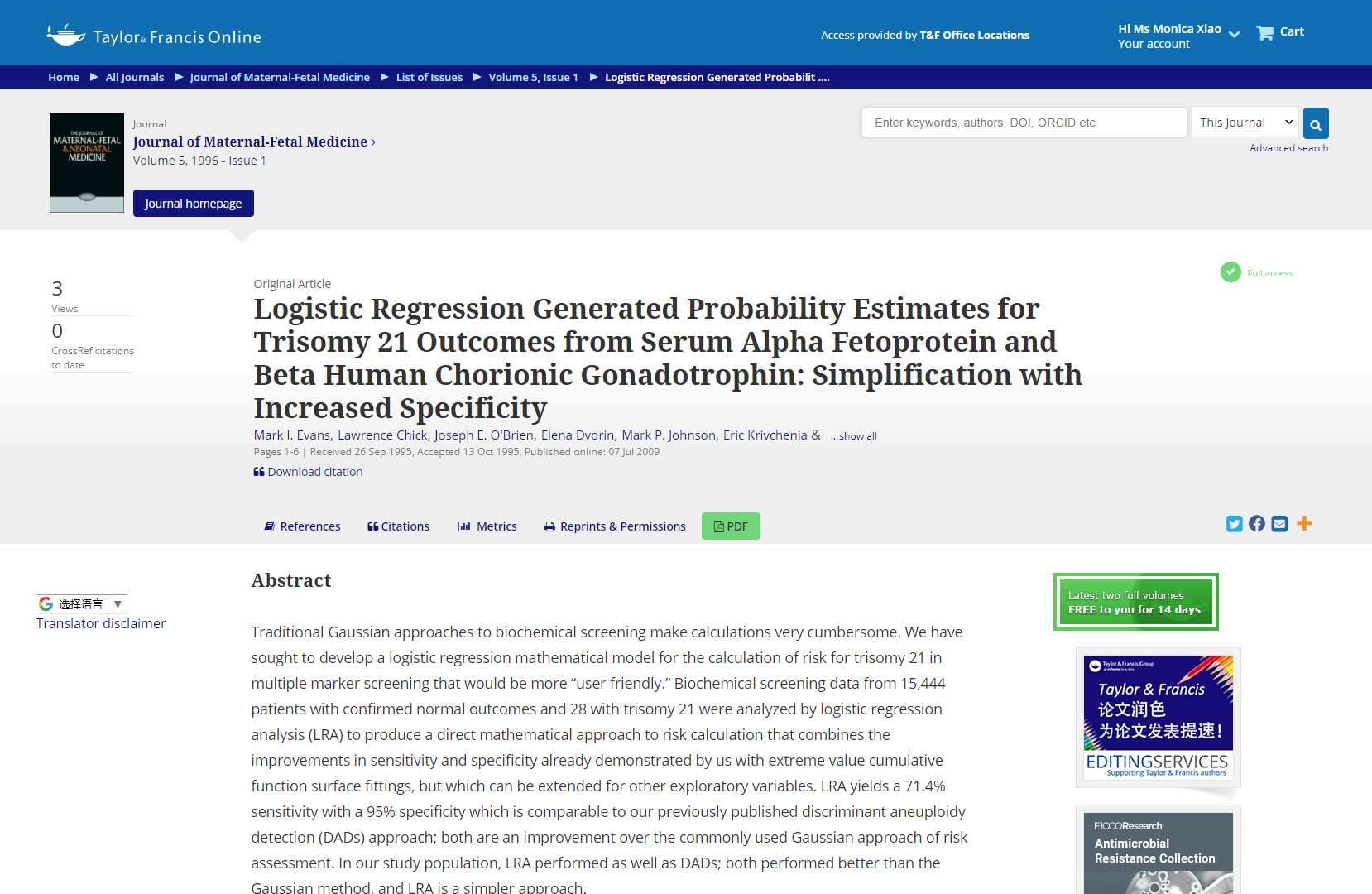 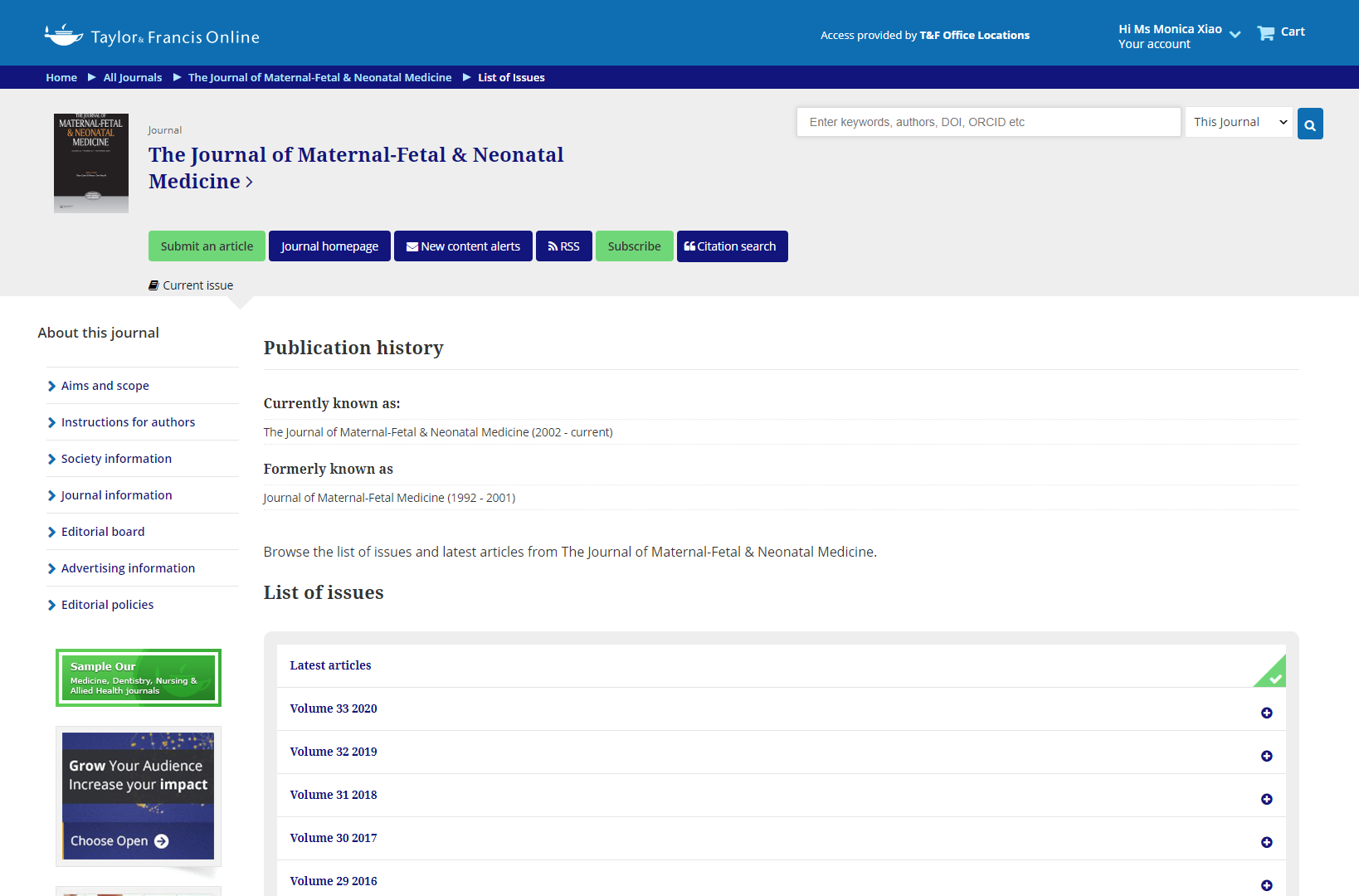 引文信息搜索：








- 论文起始页码输入正确，直接转到文章页面；

- 论文起始页码输入错误，将转到期刊卷期次列表页面，查找所需论文。
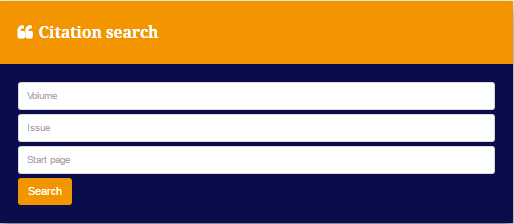 5 ← 卷次
1 ← 期次
1 ← 论文起始页
感谢聆听，欢迎提问
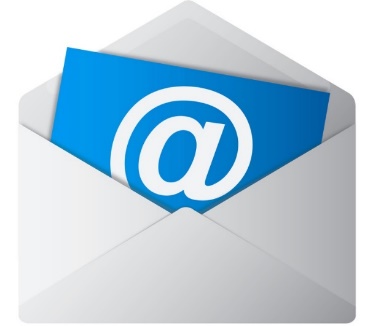 Taylor & Francis 客户经理—石晓璟
QQ：52268623
E-mail: Steven.shi@tandfchina.com
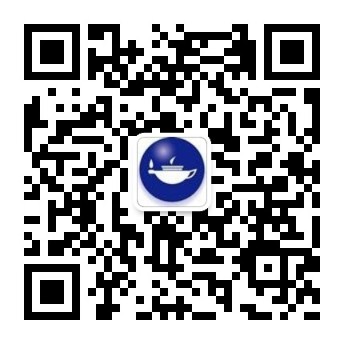 请关注我们的公众号TandF学术
【TandF_China】
关注学术，
关注Taylor & Francis！